Snowmass AF3Joint Technology Topics
ILC
C3
CLIC
CEPC
ERL FCCee
FCCee
HE-LHC
SRF
NRF
RF sources (toward 80%)
Special NC Magnets
SC Magnets
Lasers
Plasma
Nanobeams (alignment and stability)
ILC Technical Maturity
( International Linear Collider )
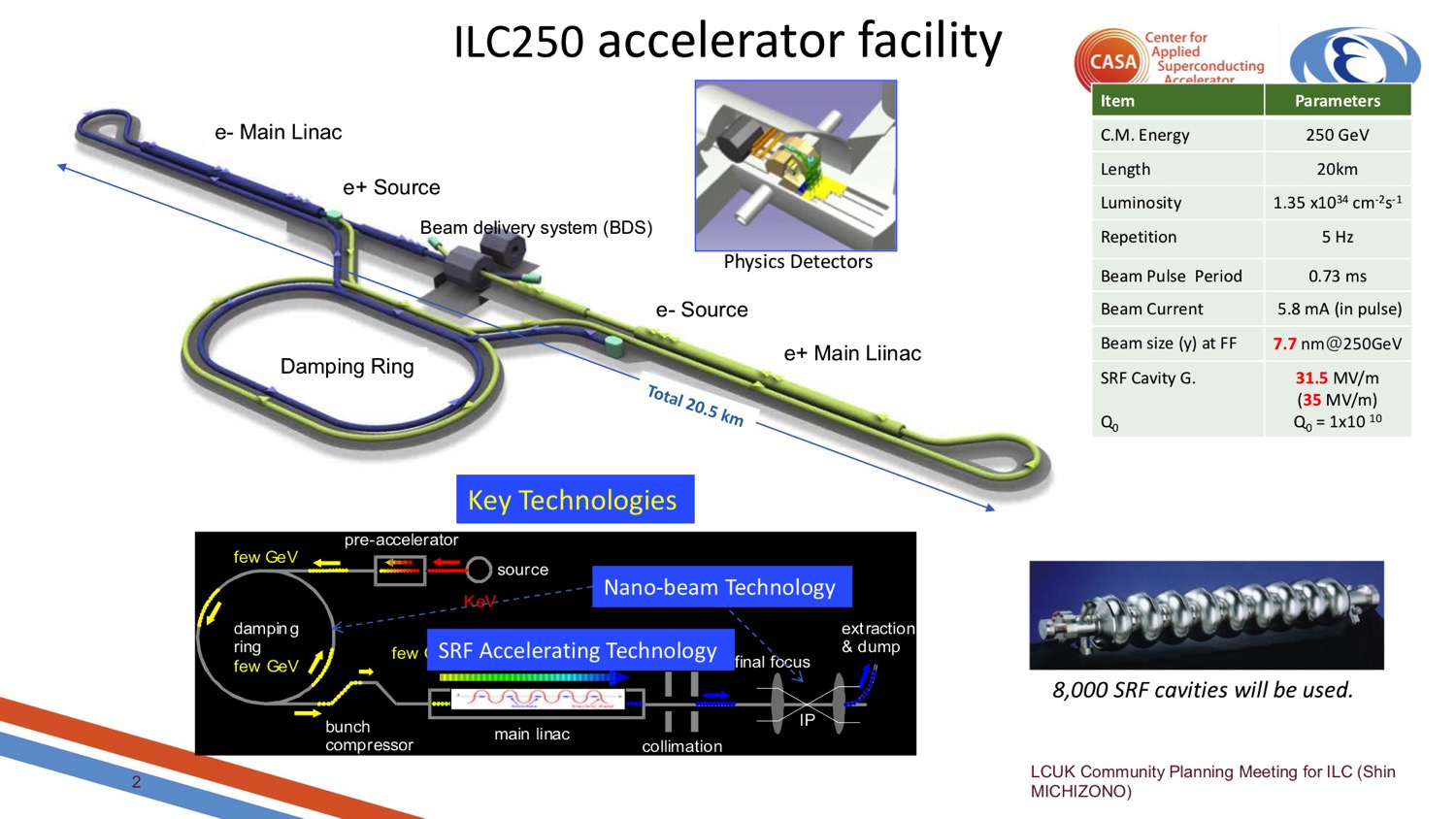 ILC Technical Maturity
( International Linear Collider )
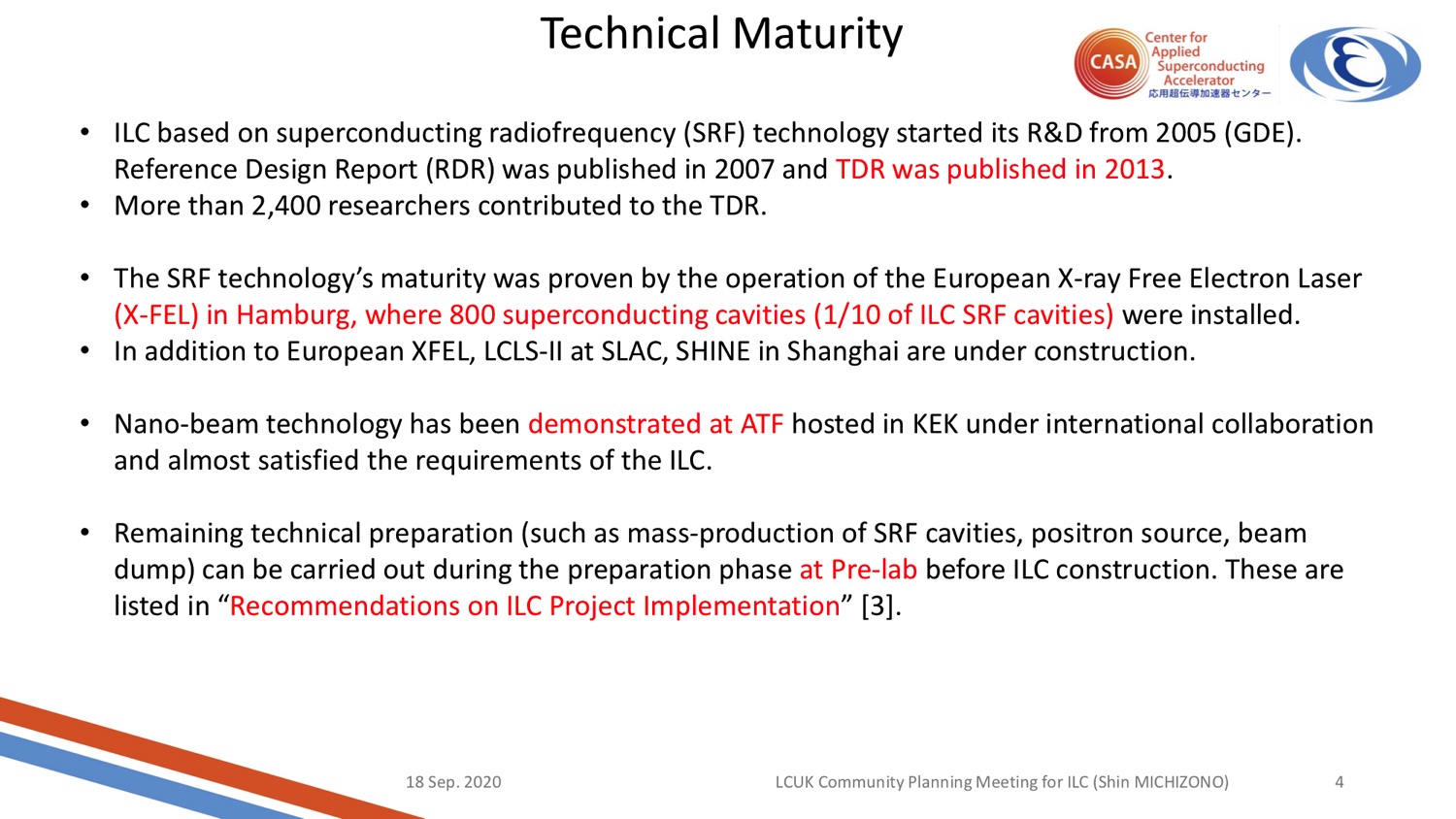 ILC Technical Maturity
( International Linear Collider )
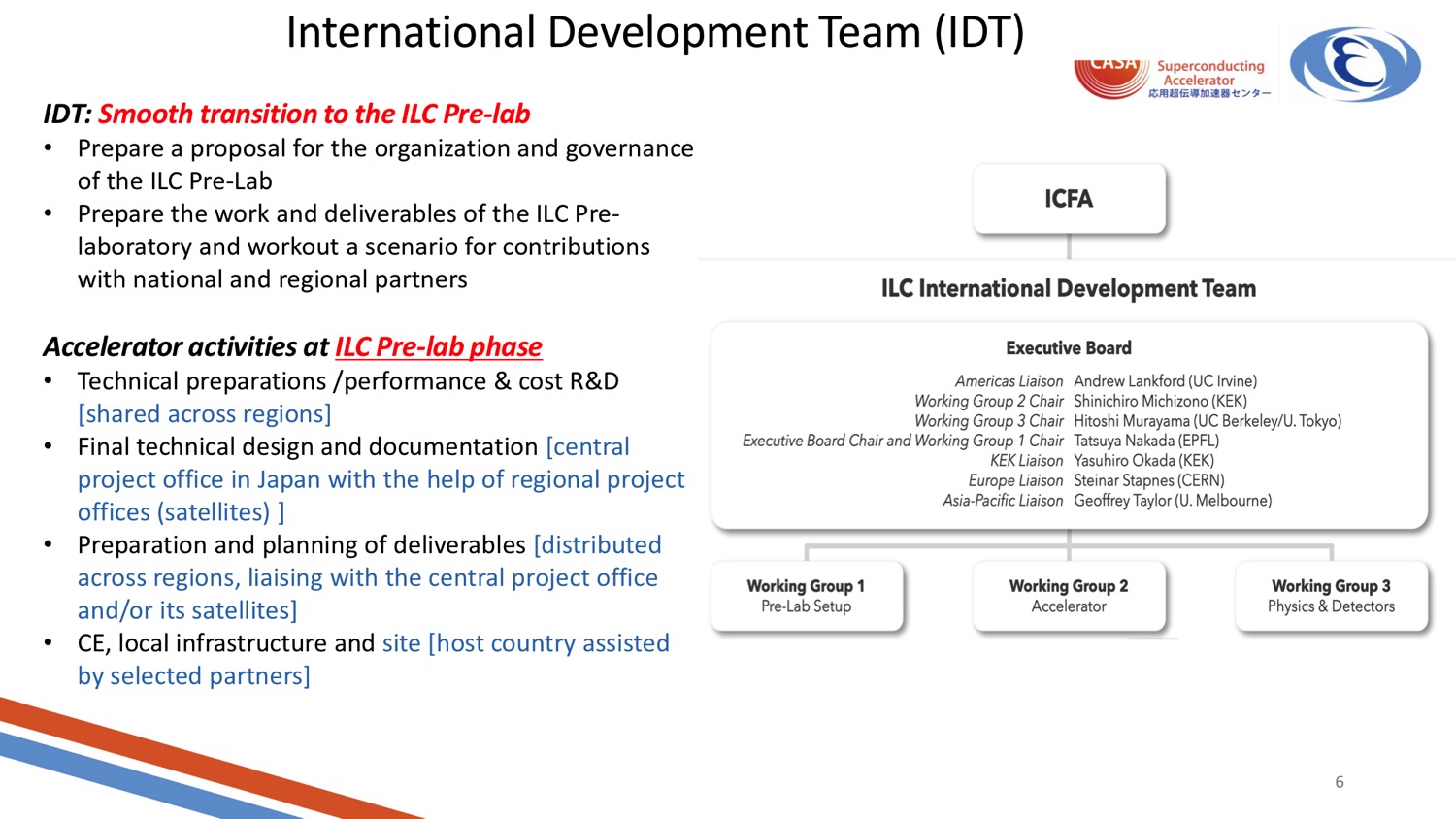 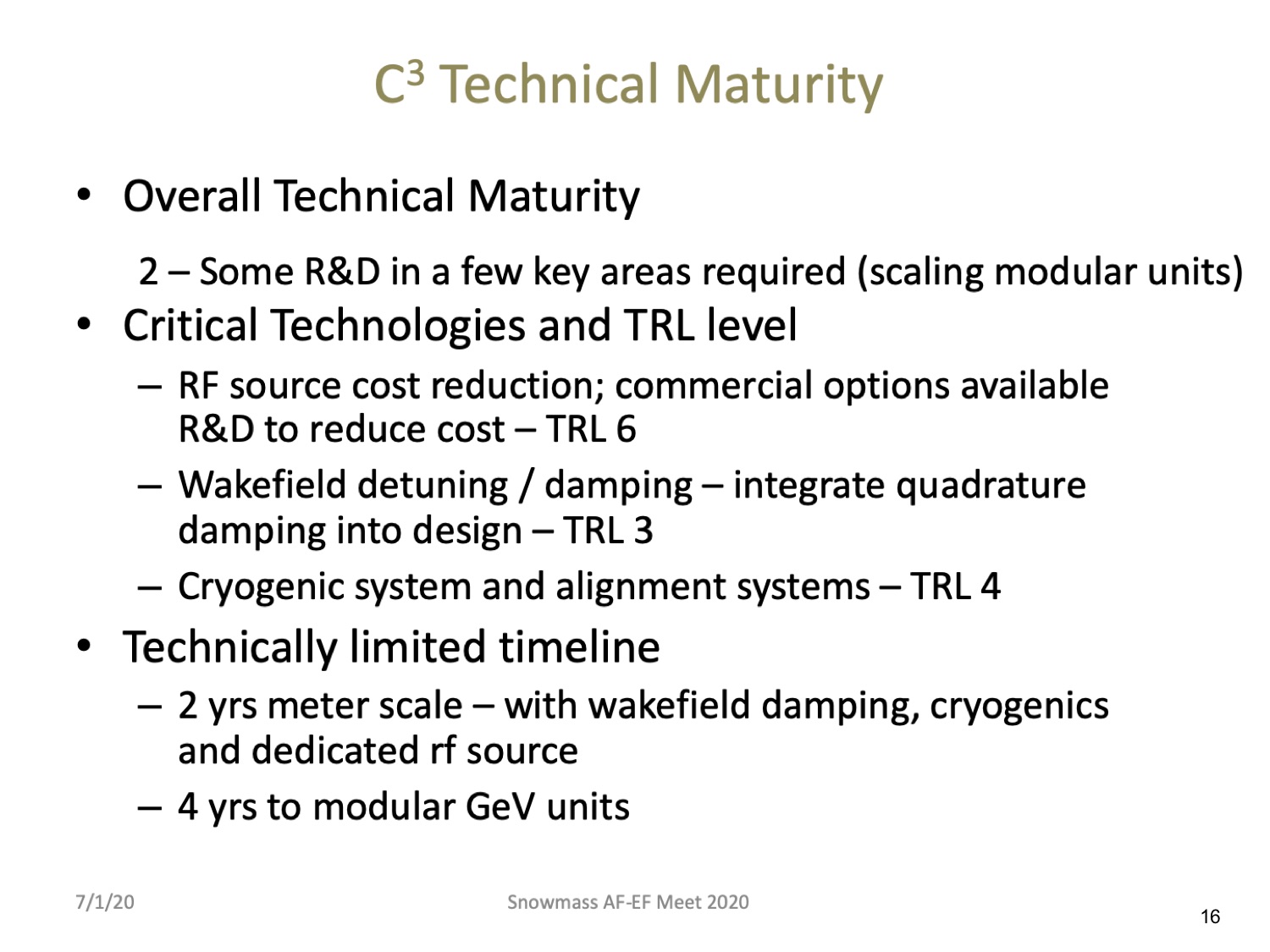 C3 Technical Maturity(Cool Copper Collider)
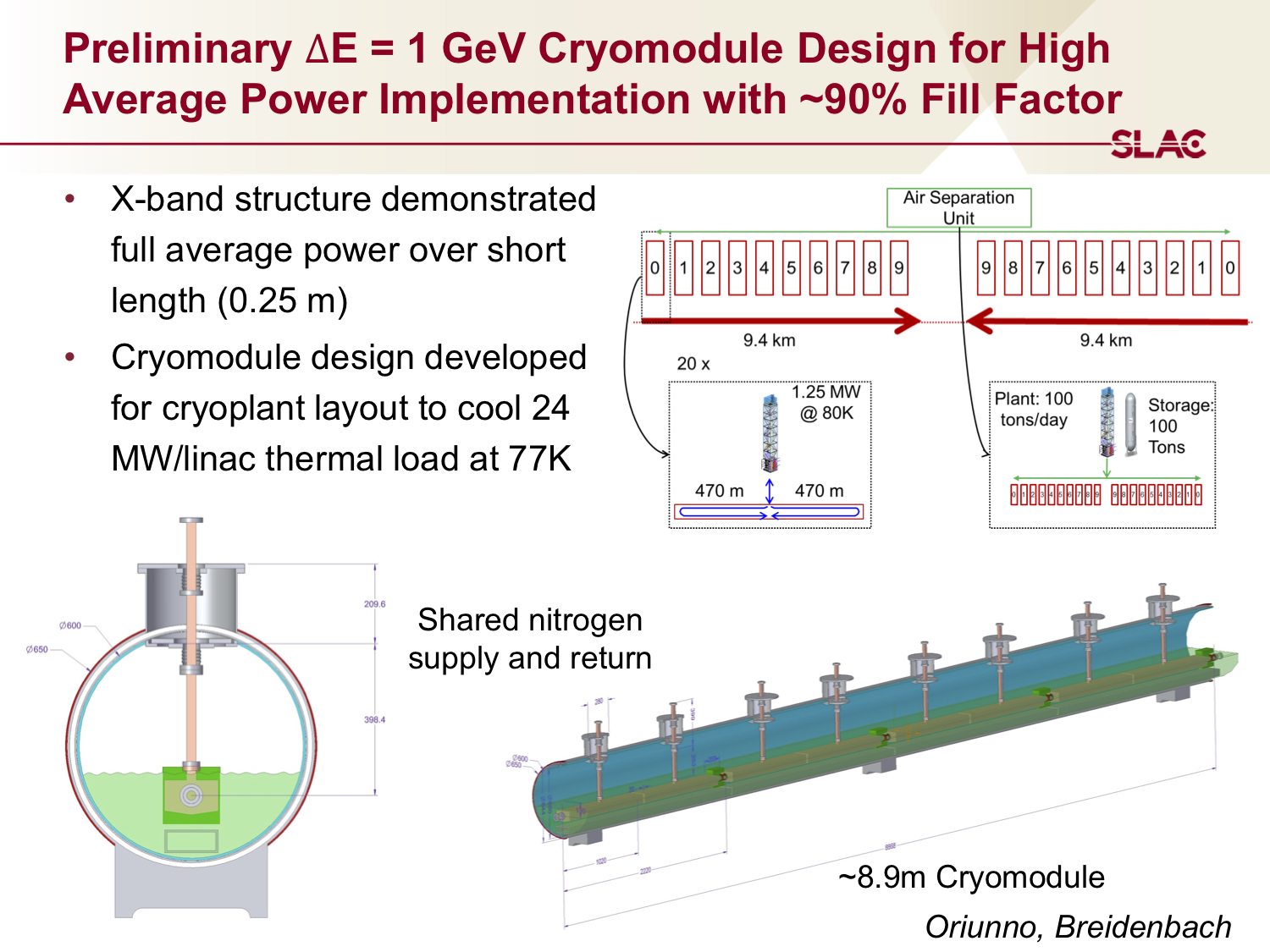 SRF
CLIC Accelerator Challenges( Compact Linear Collider)
SRF
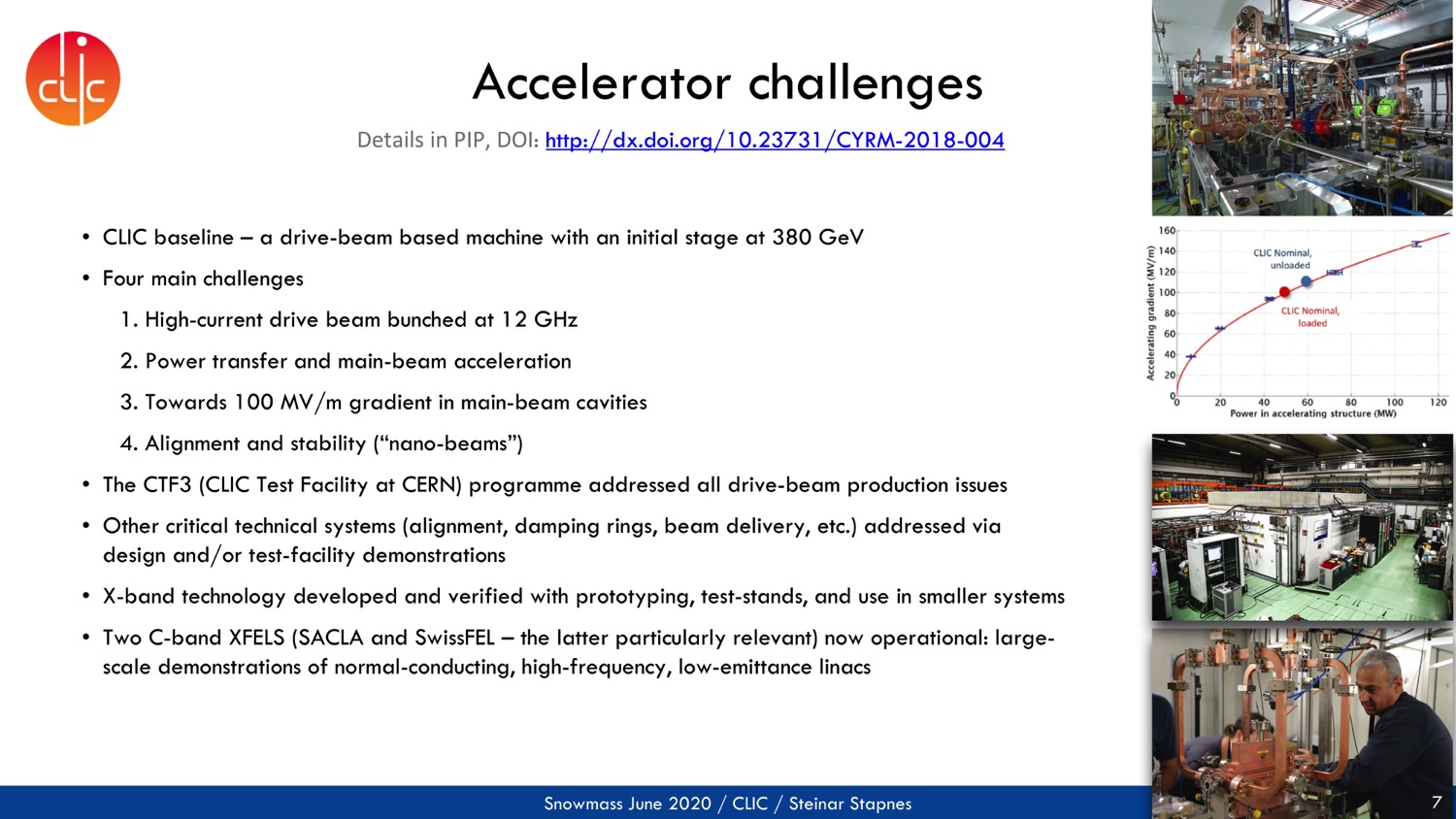 CepC Accelerator R&D( Chinese electron positron Collider )
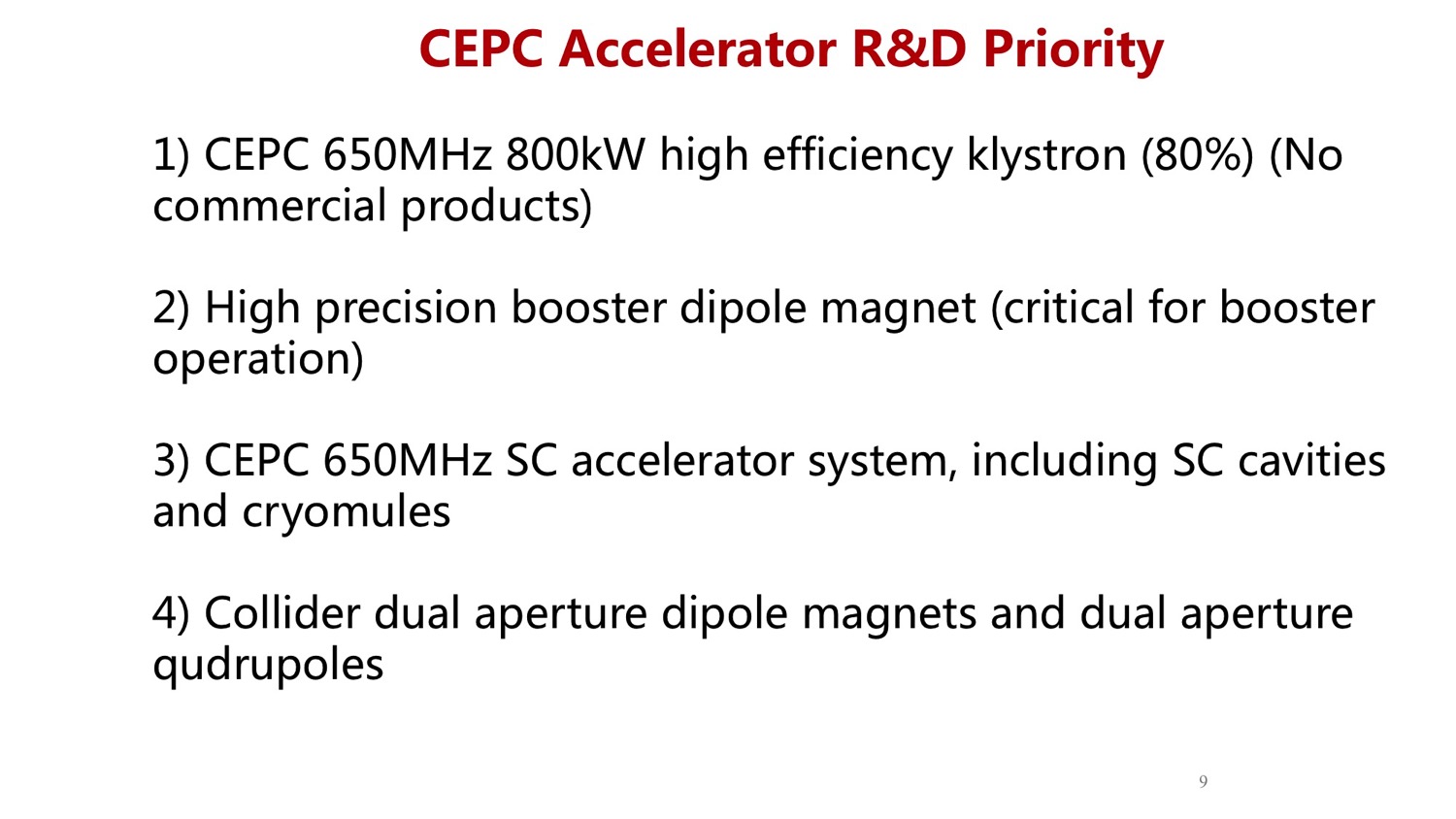 SRF
CepC Accelerator R&D( Chinese electron positron Collider )
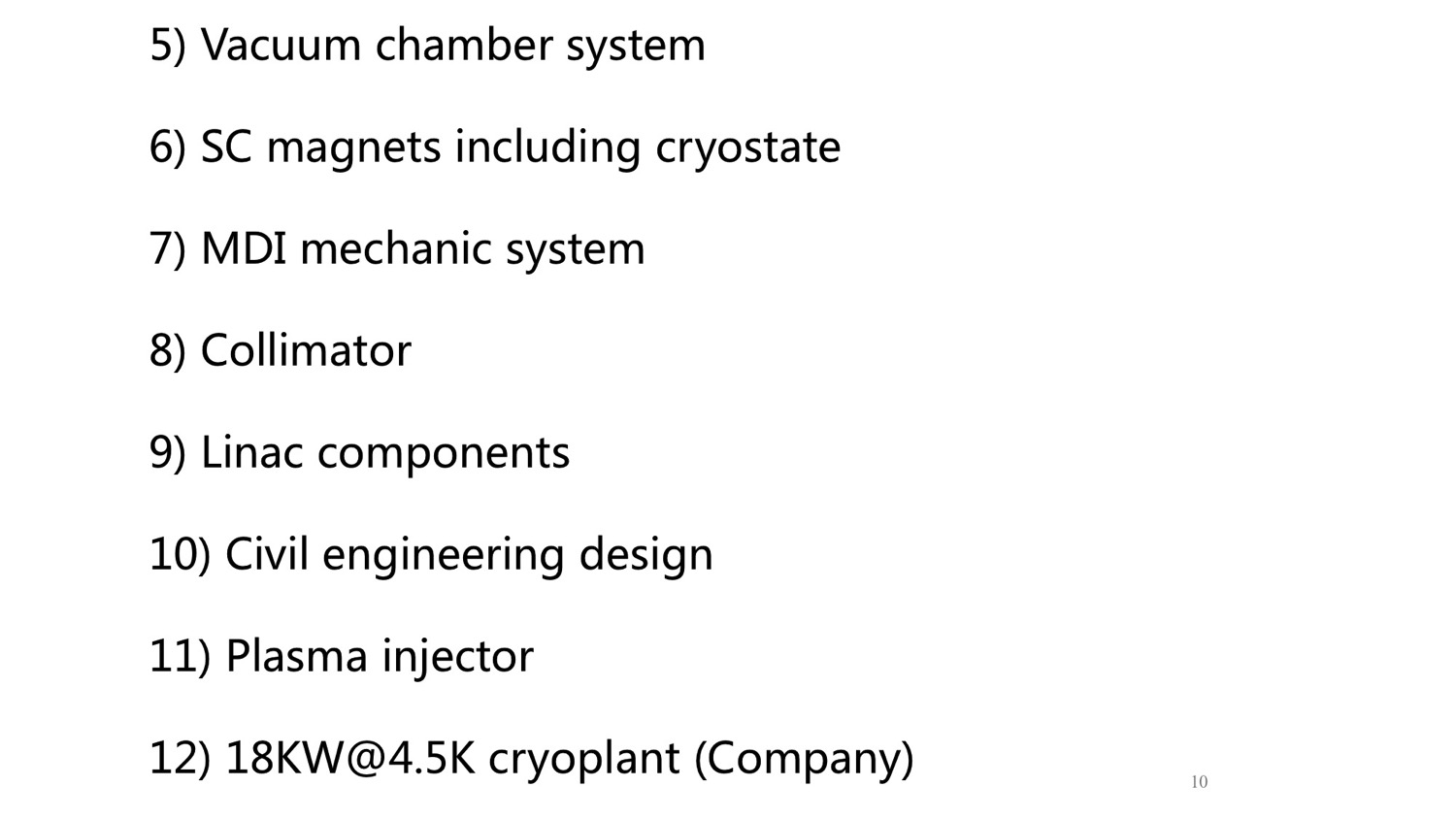 SRF Topics - FCCee
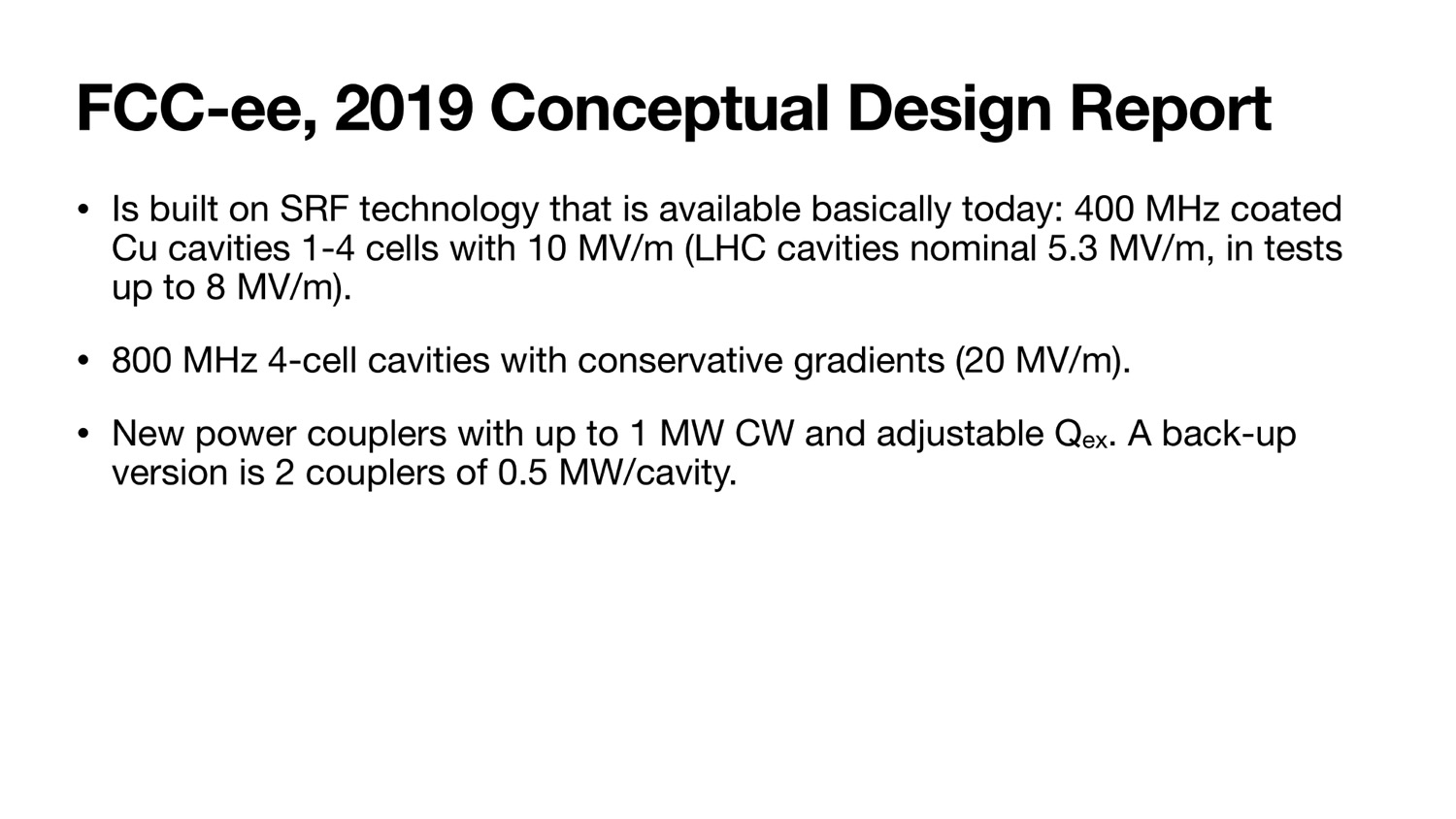 SRF Topics - FCCee
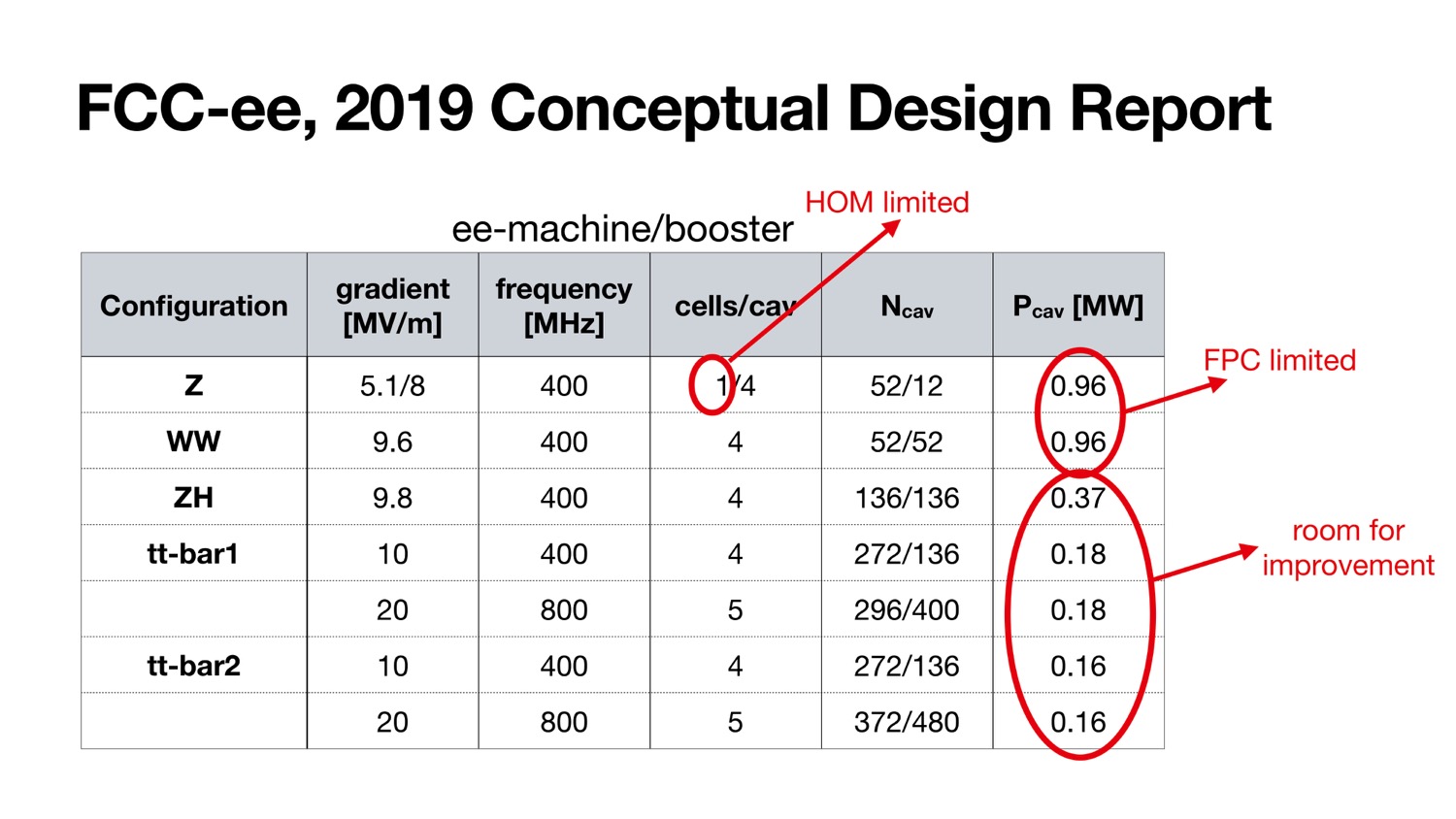 ERL FCCee Challenges and Opportunities( Energy Recovery Linac Future Circular Collider )
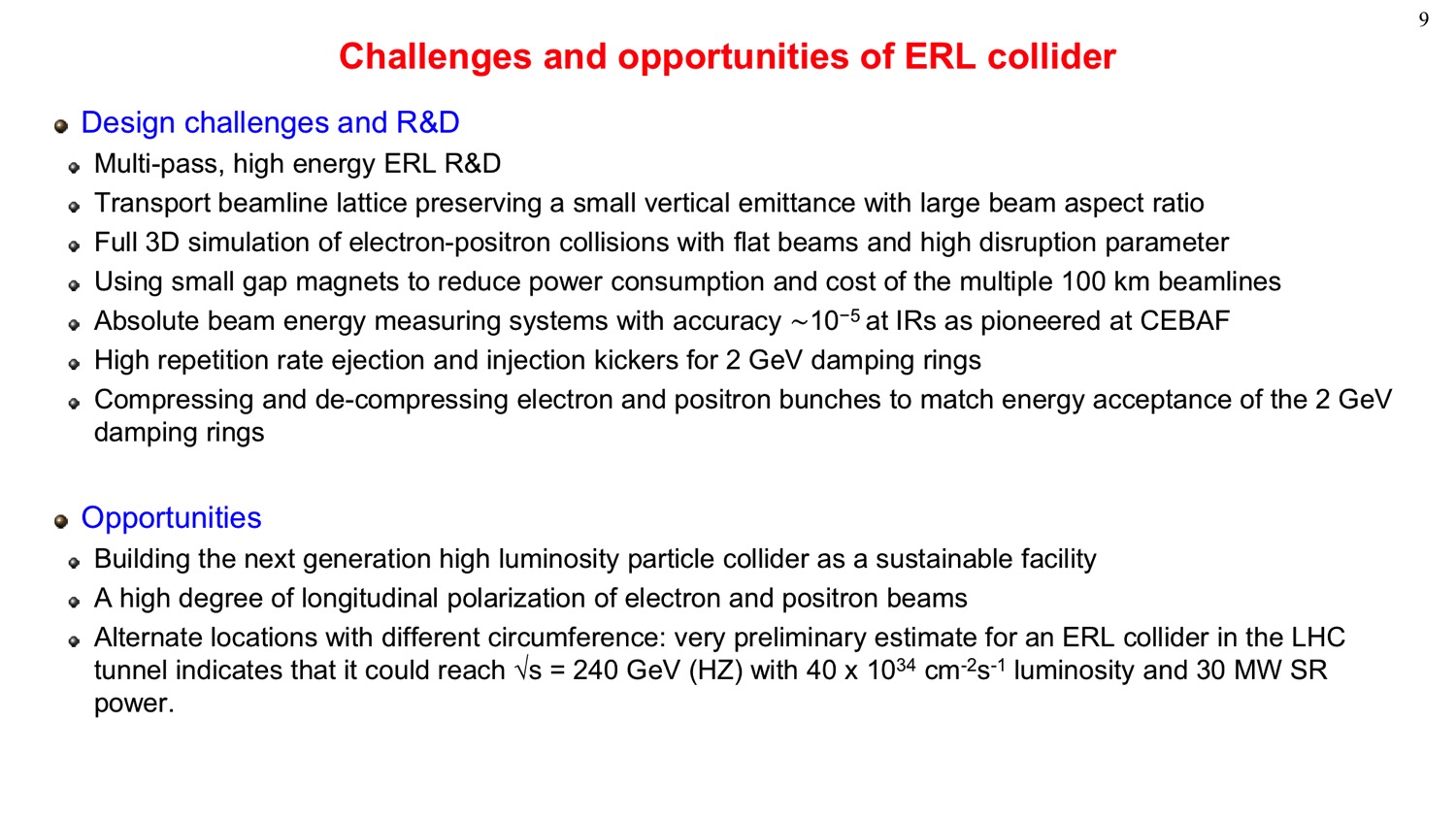 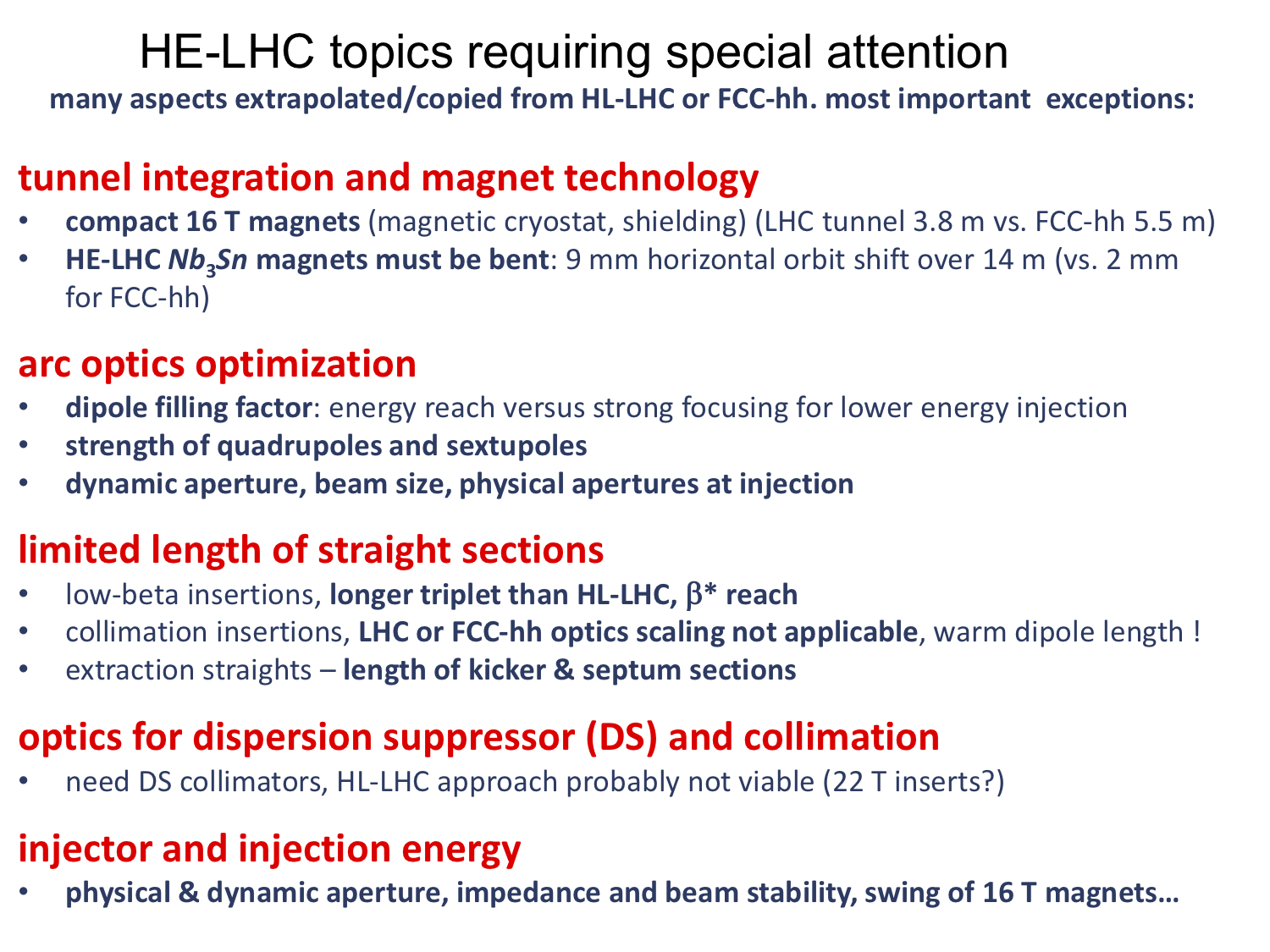 HE-LHC topics for special attention
( High Energy Large Hadron Collider)
SRF
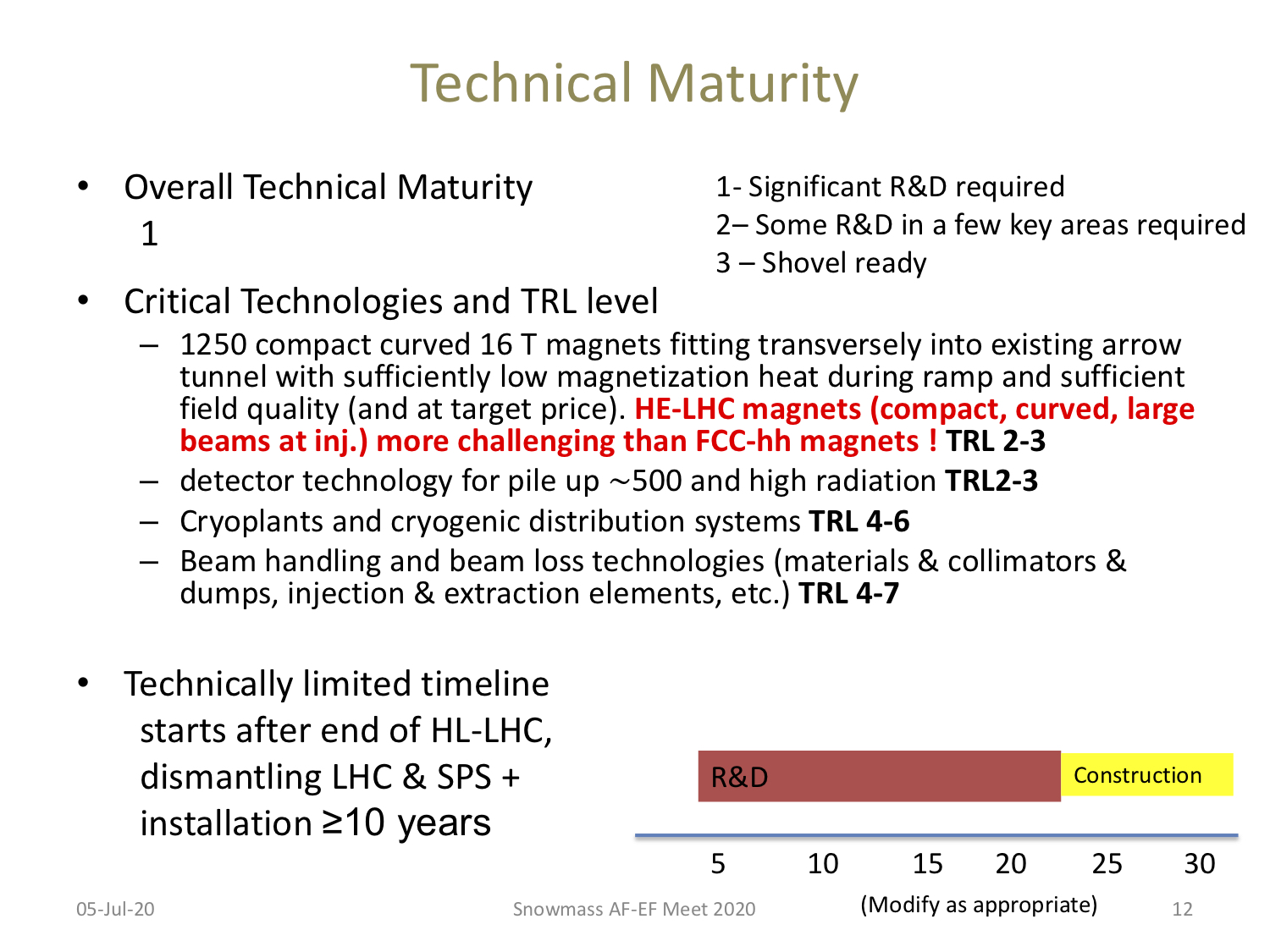 HE-LHC Technical Maturity
( High Energy Large Hadron Collider)
SRF
SRF Topics - FCCee
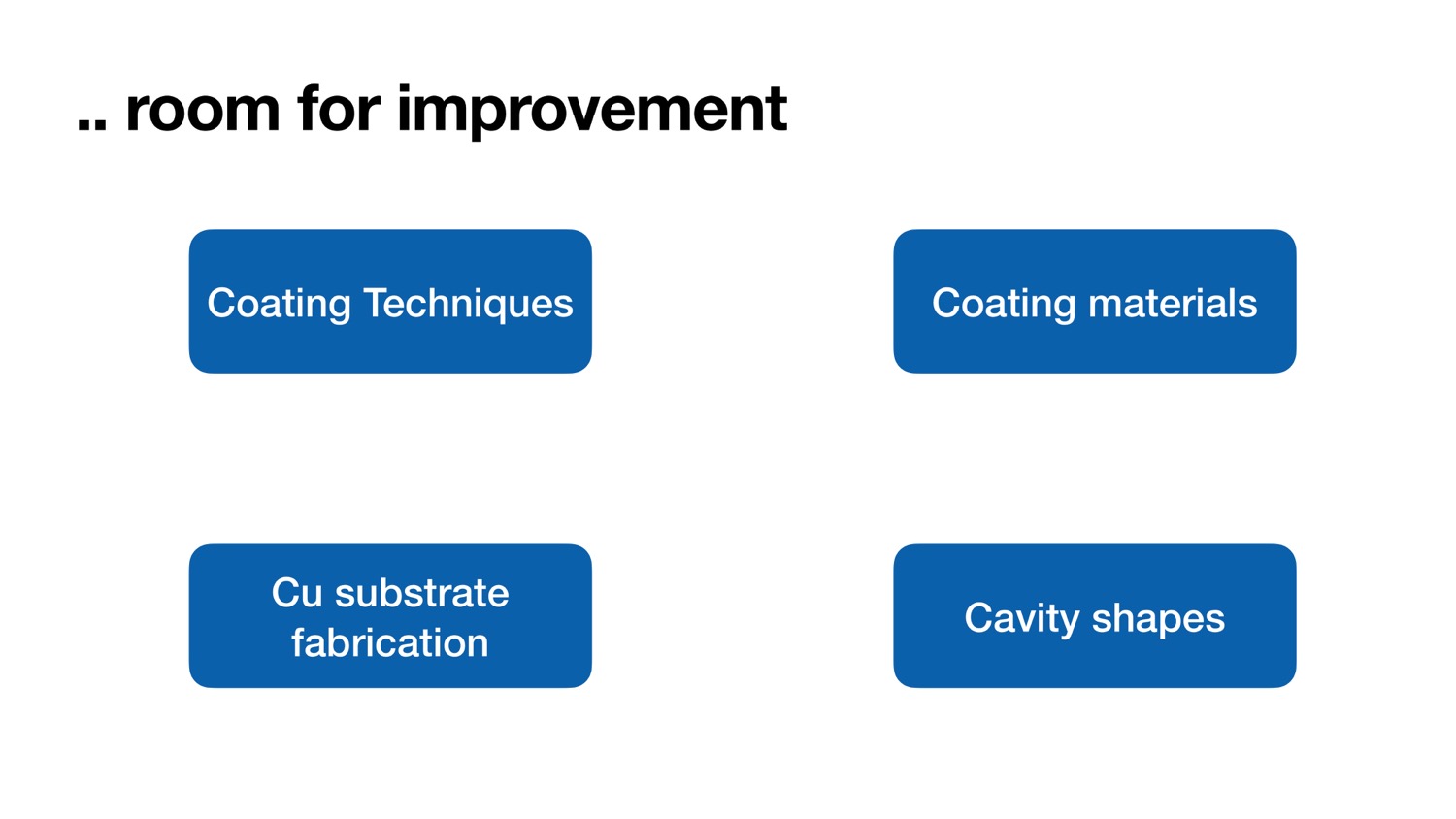 SRF Topics
SRF Topics - ILC
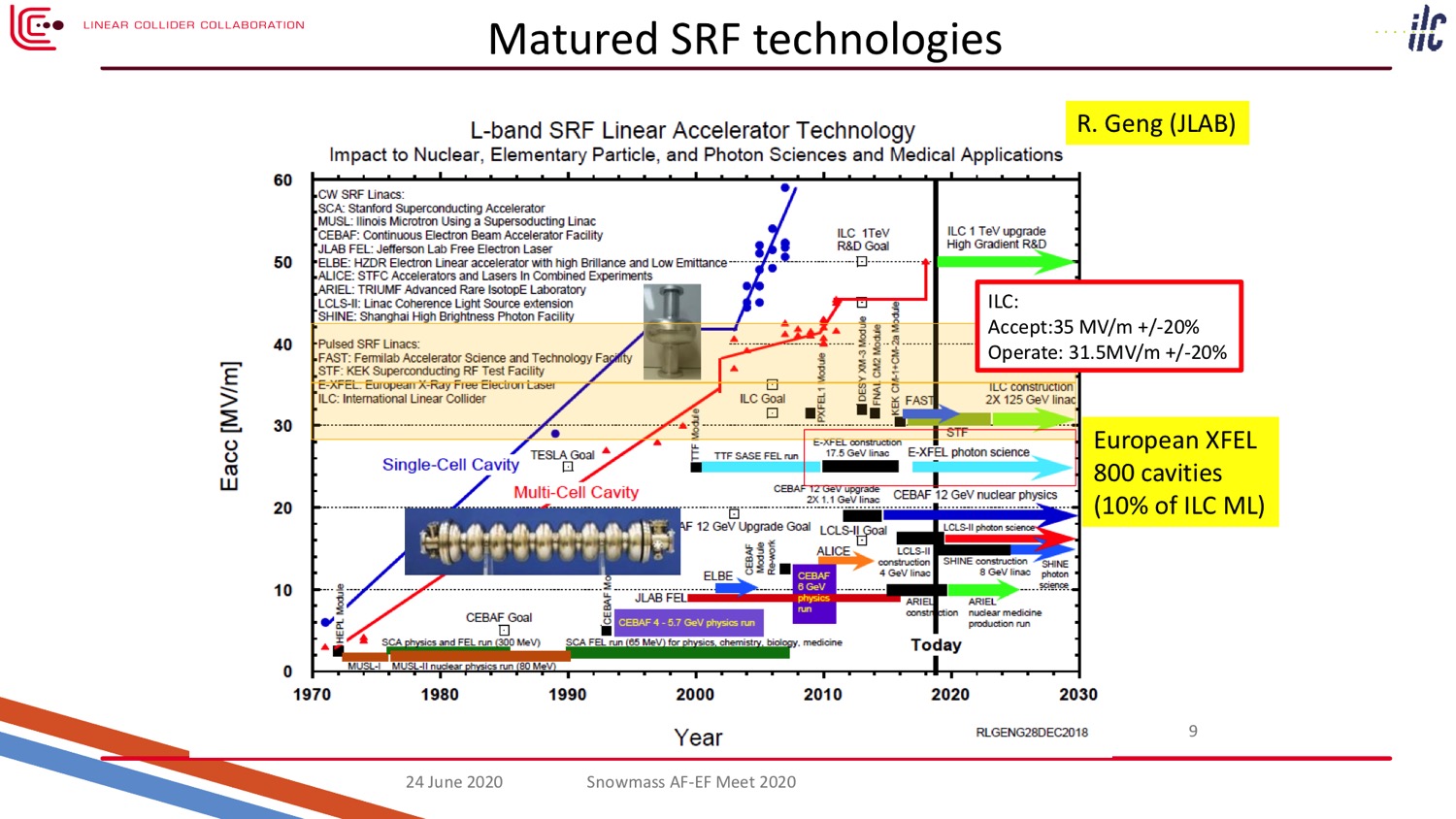 SRF Topics - ILC
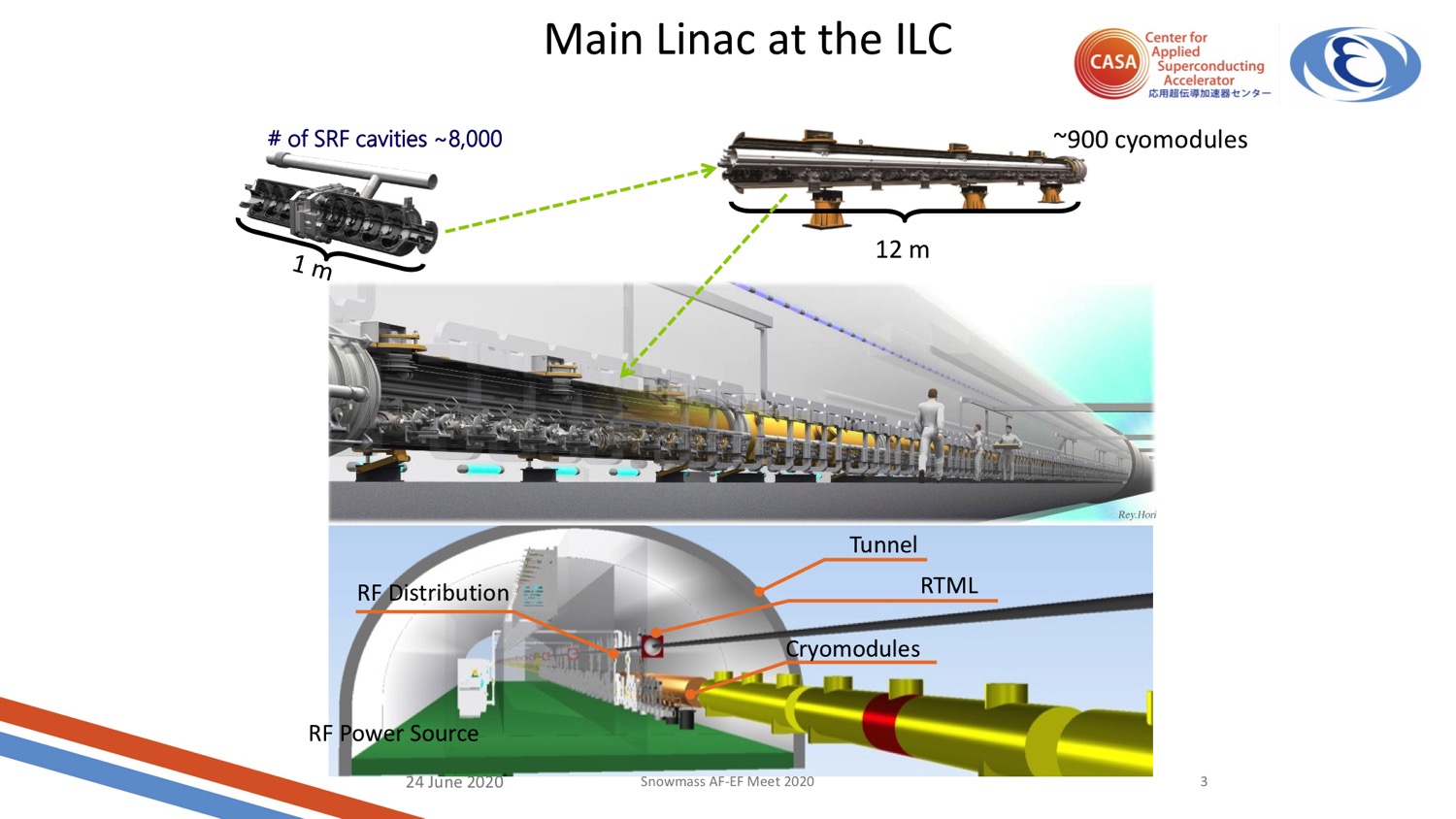 SRF Topics - ILC
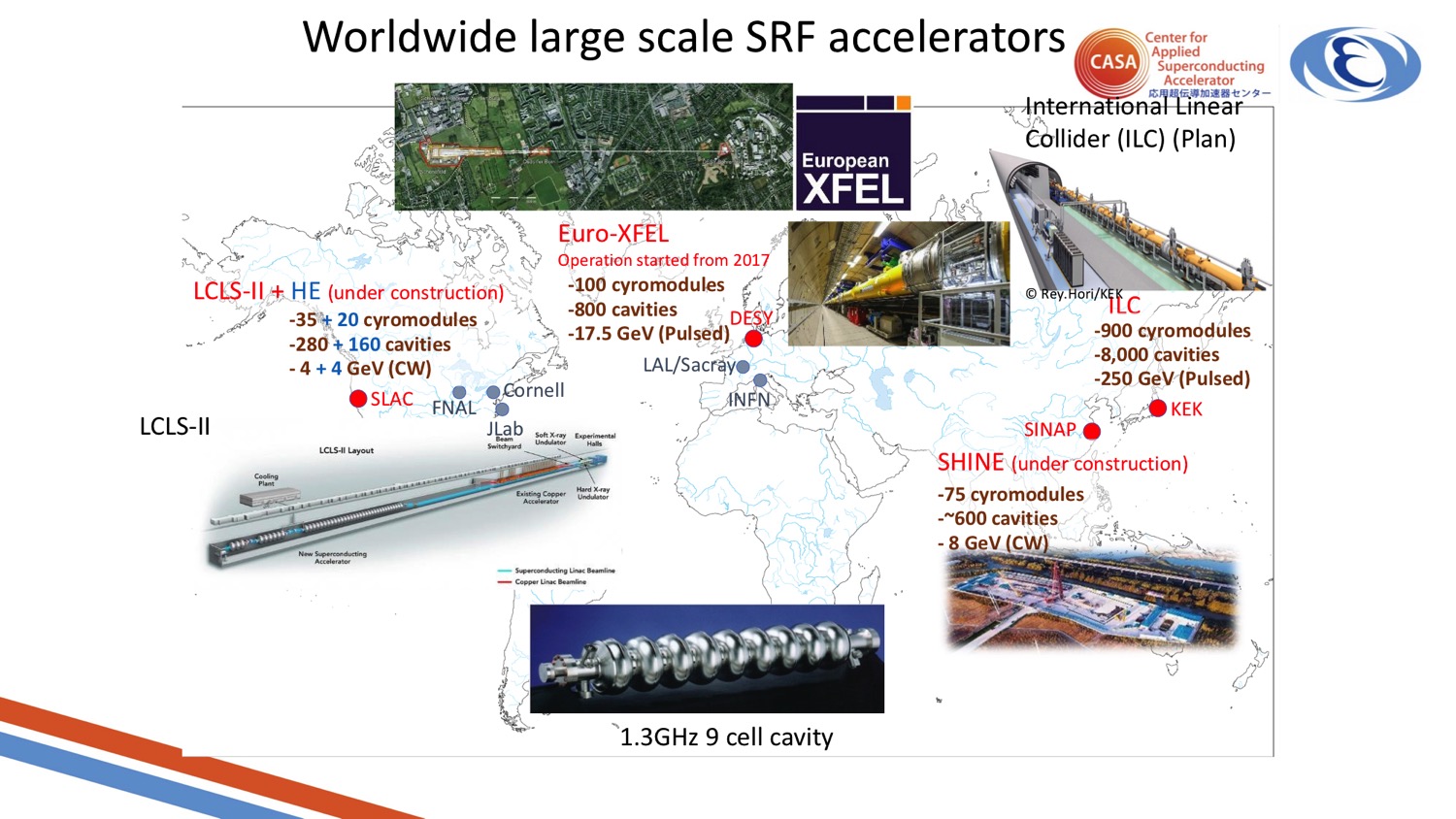 SRF Topics - ILC
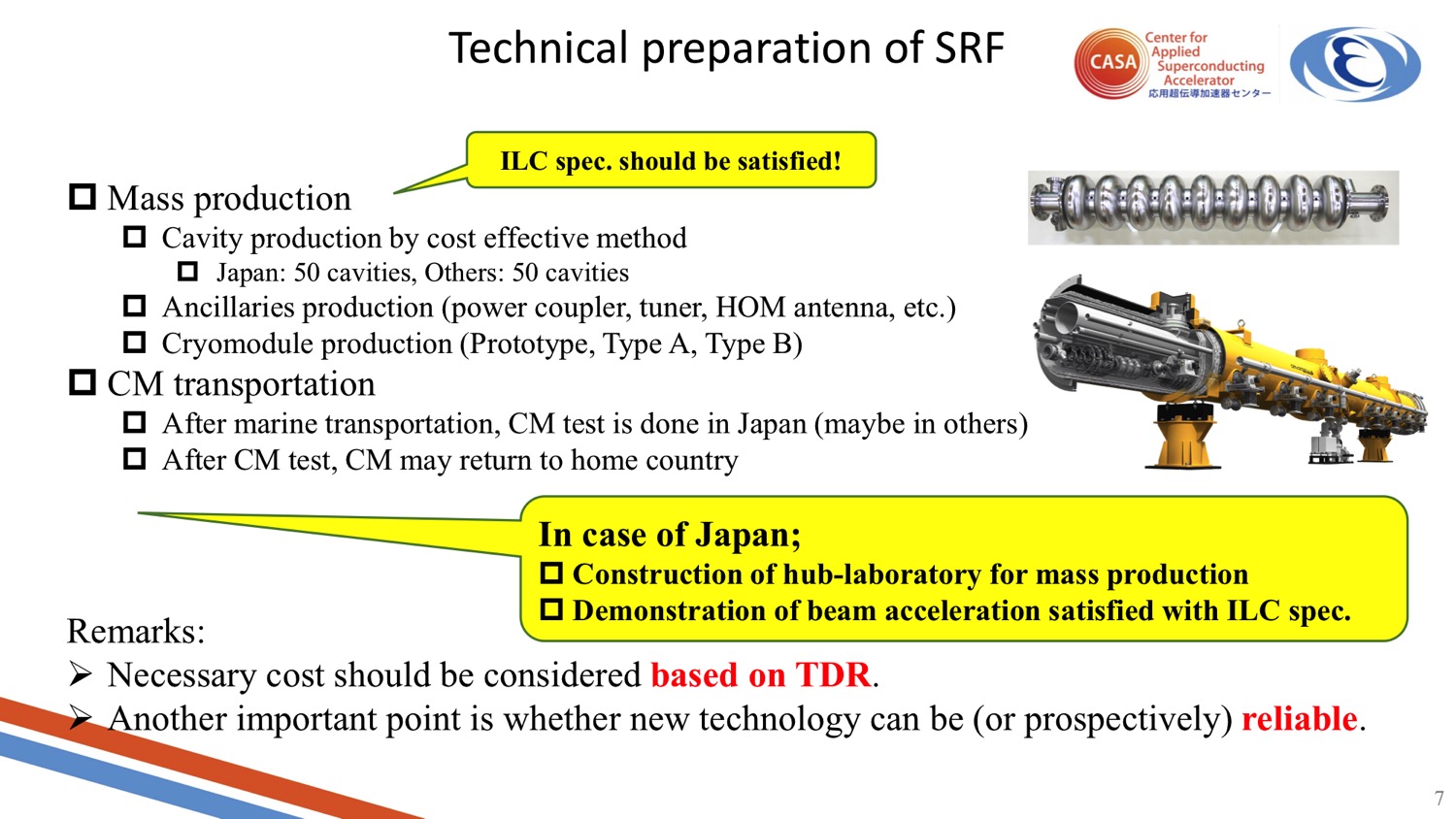 SRF Topics - ILC
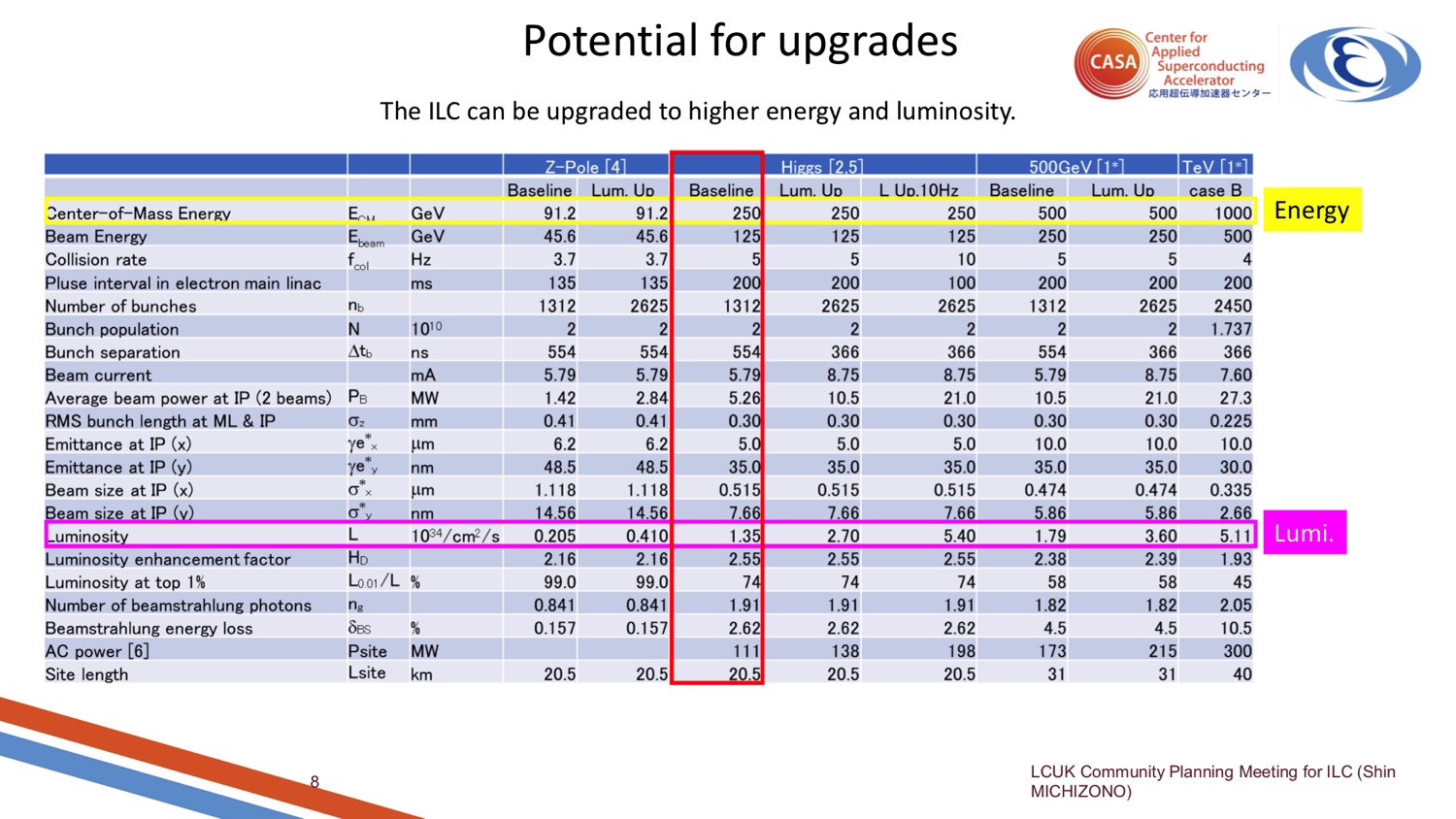 SRF Topics - ILC
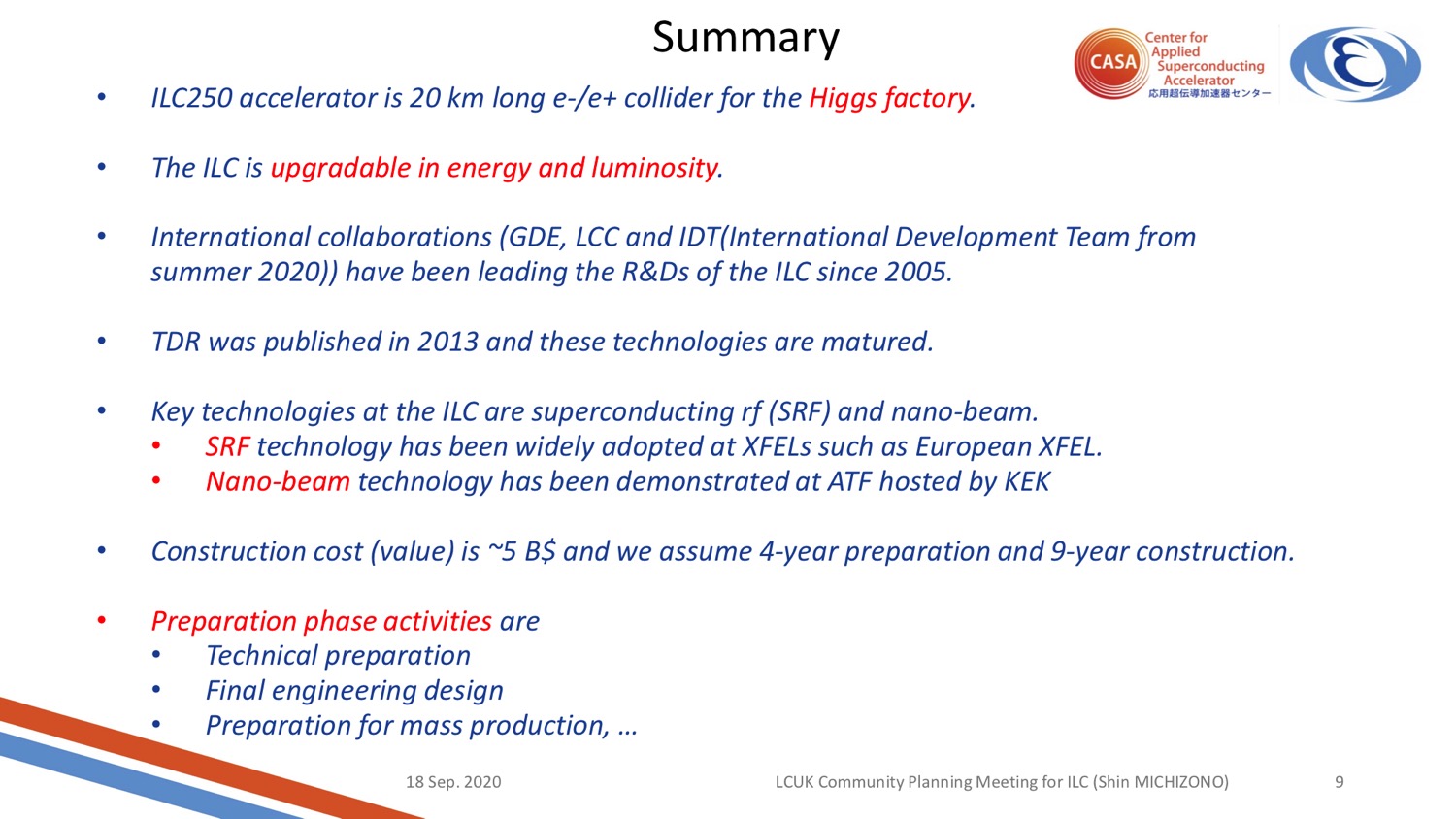 SRF Topics - CepC
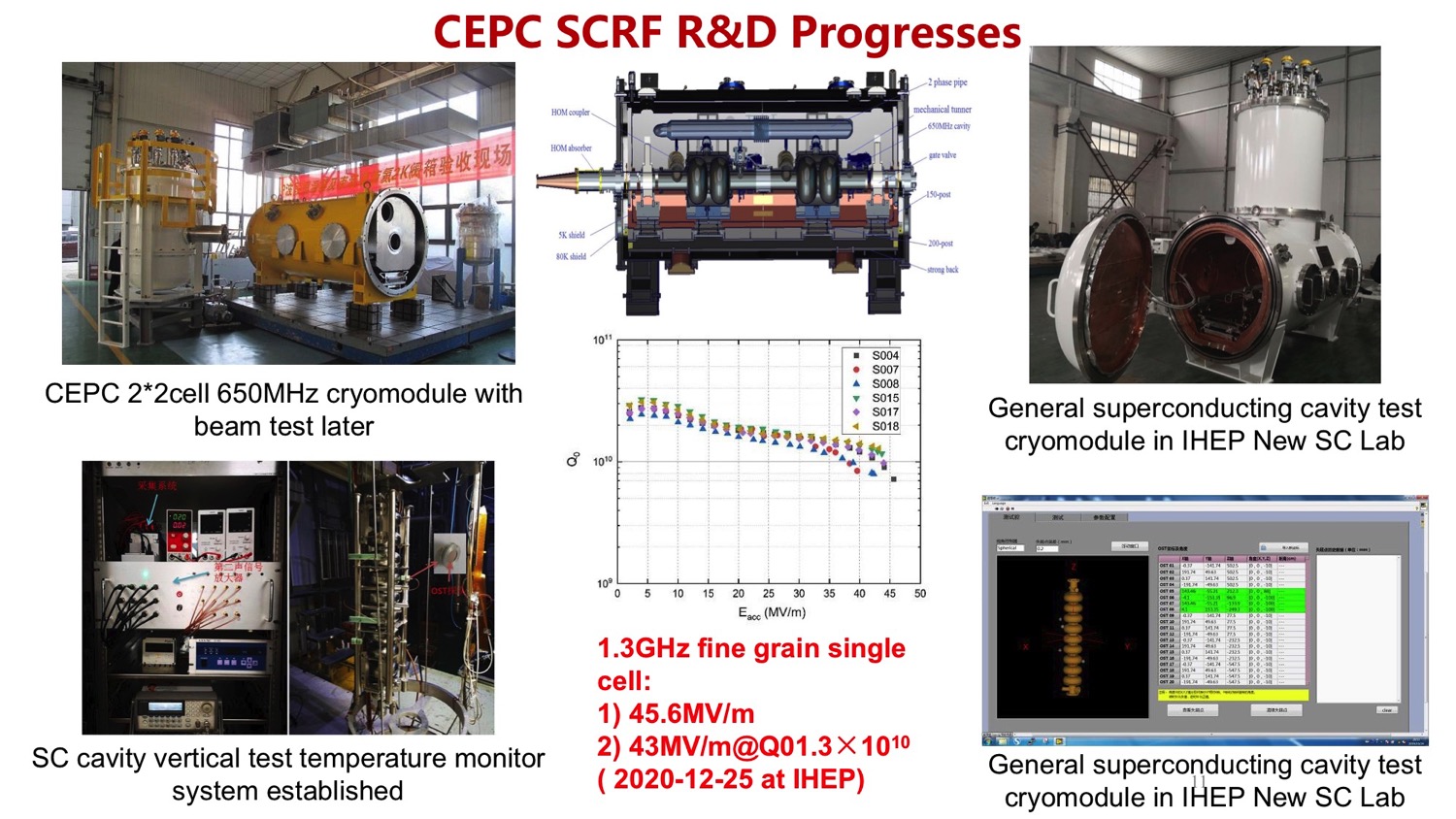 SRF Topics - CepC
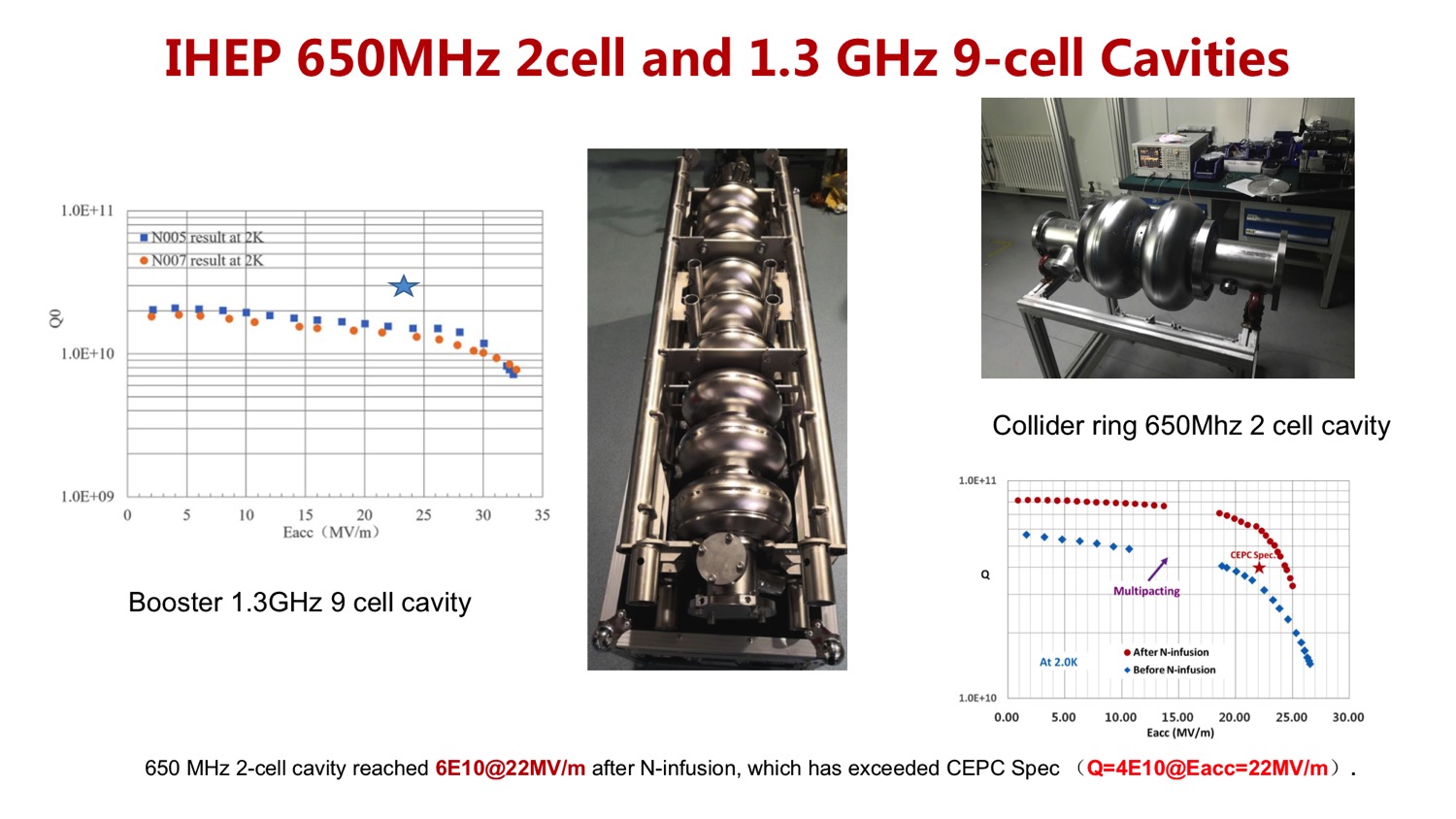 SRF Topics - CepC
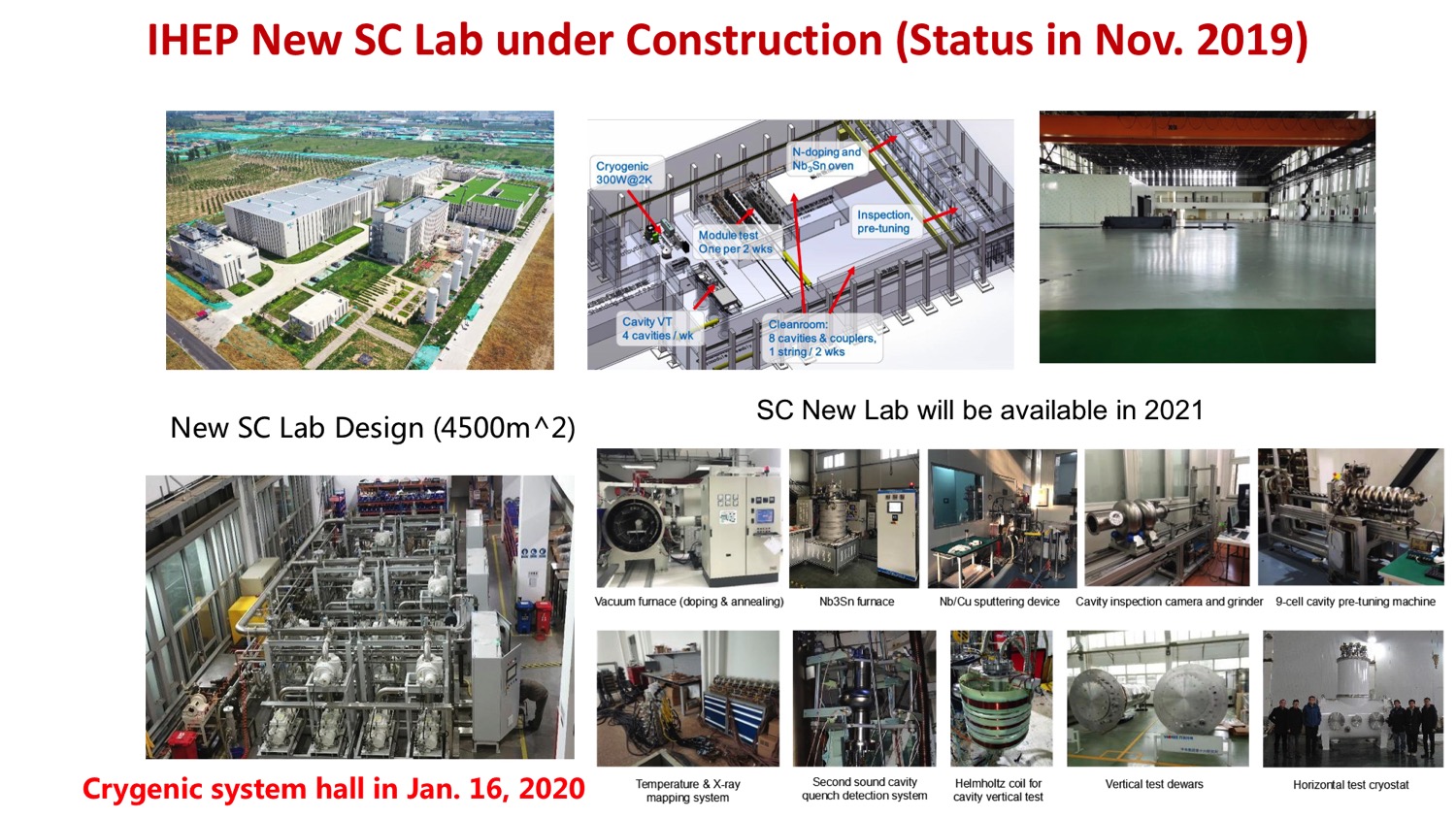 SRF Topics - FCCee
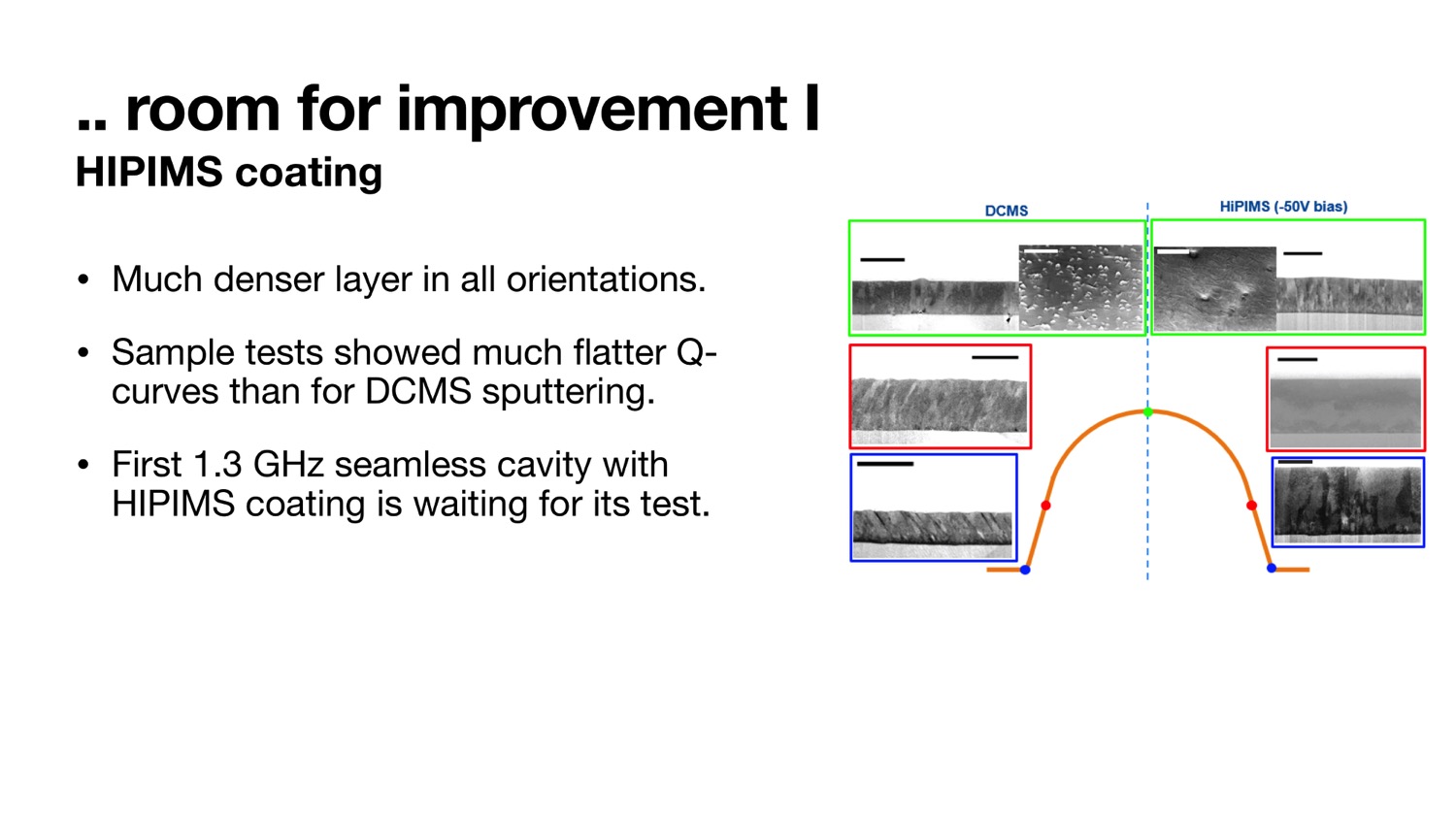 SRF Topics - FCCee
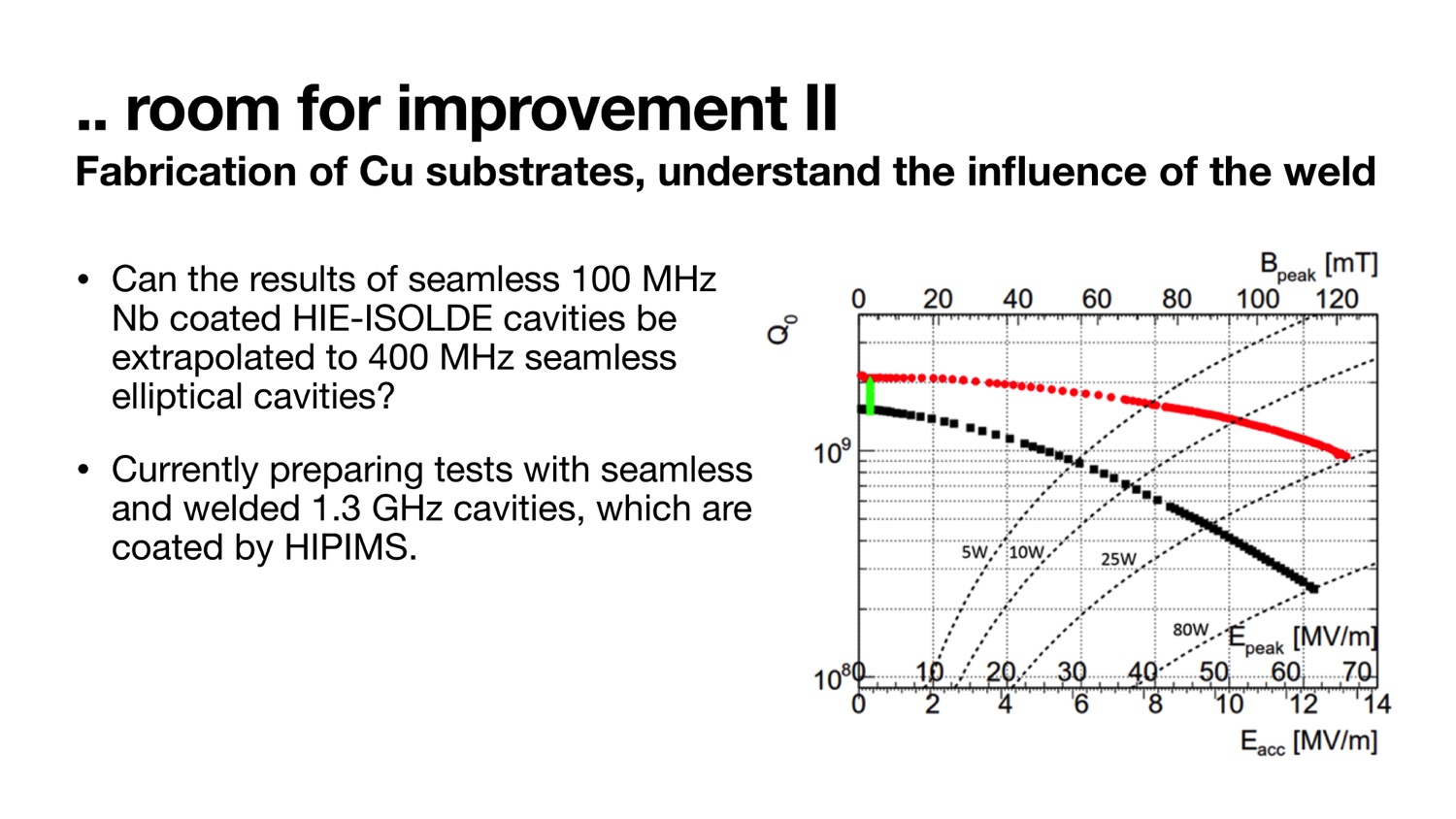 SRF Topics - FCCee
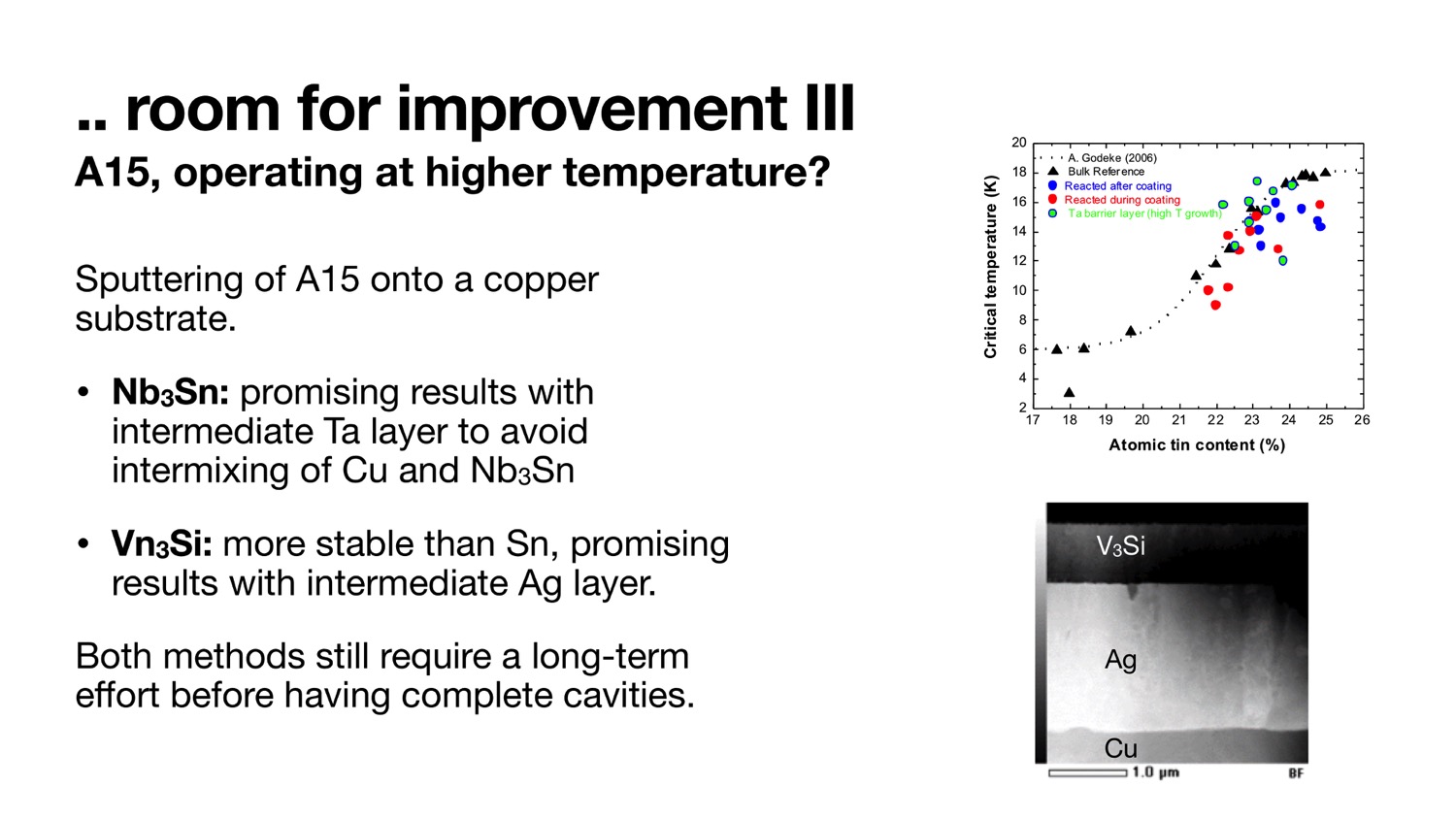 SRF Topics - FCCee
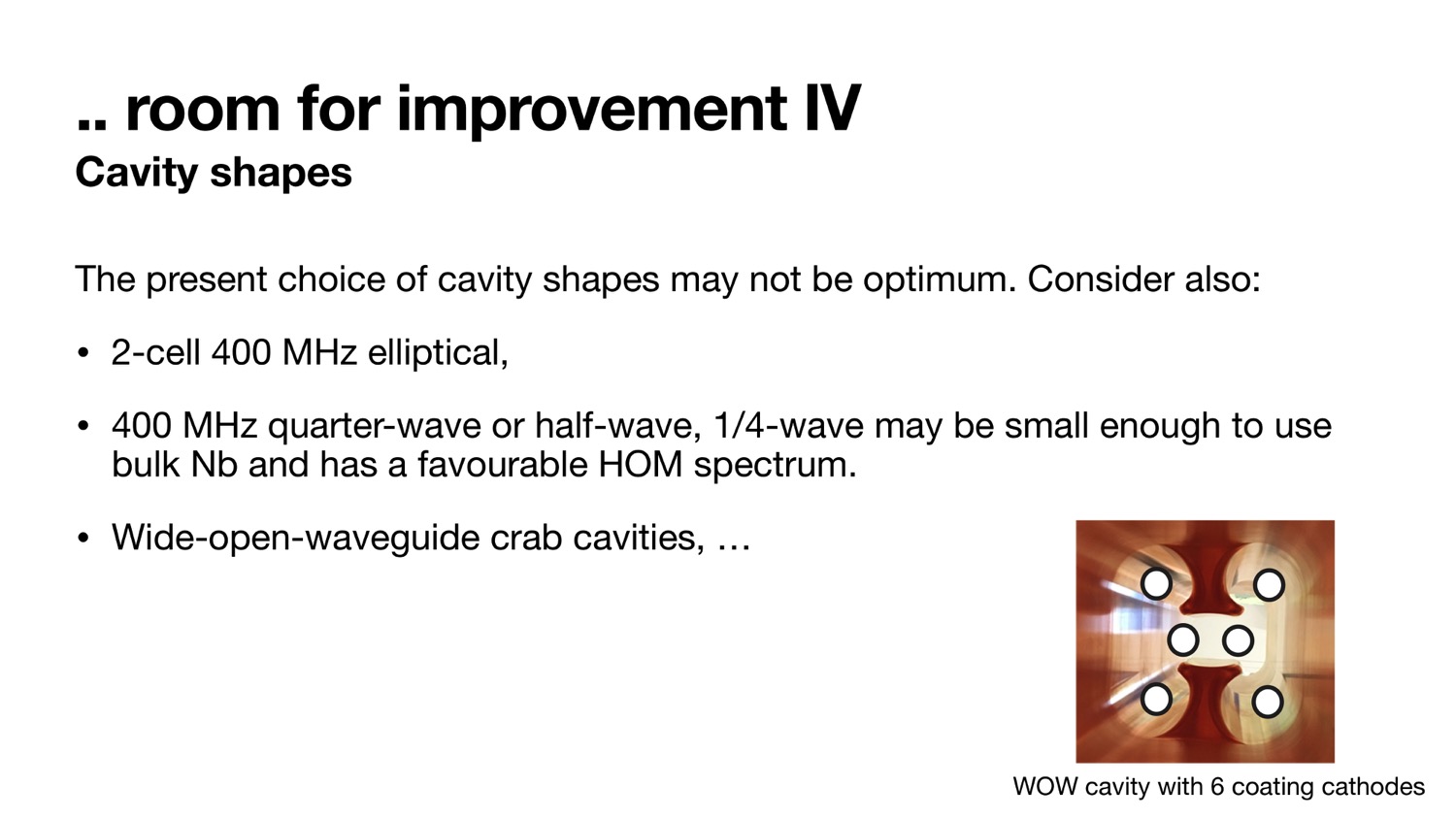 SRF Topics - FCCee
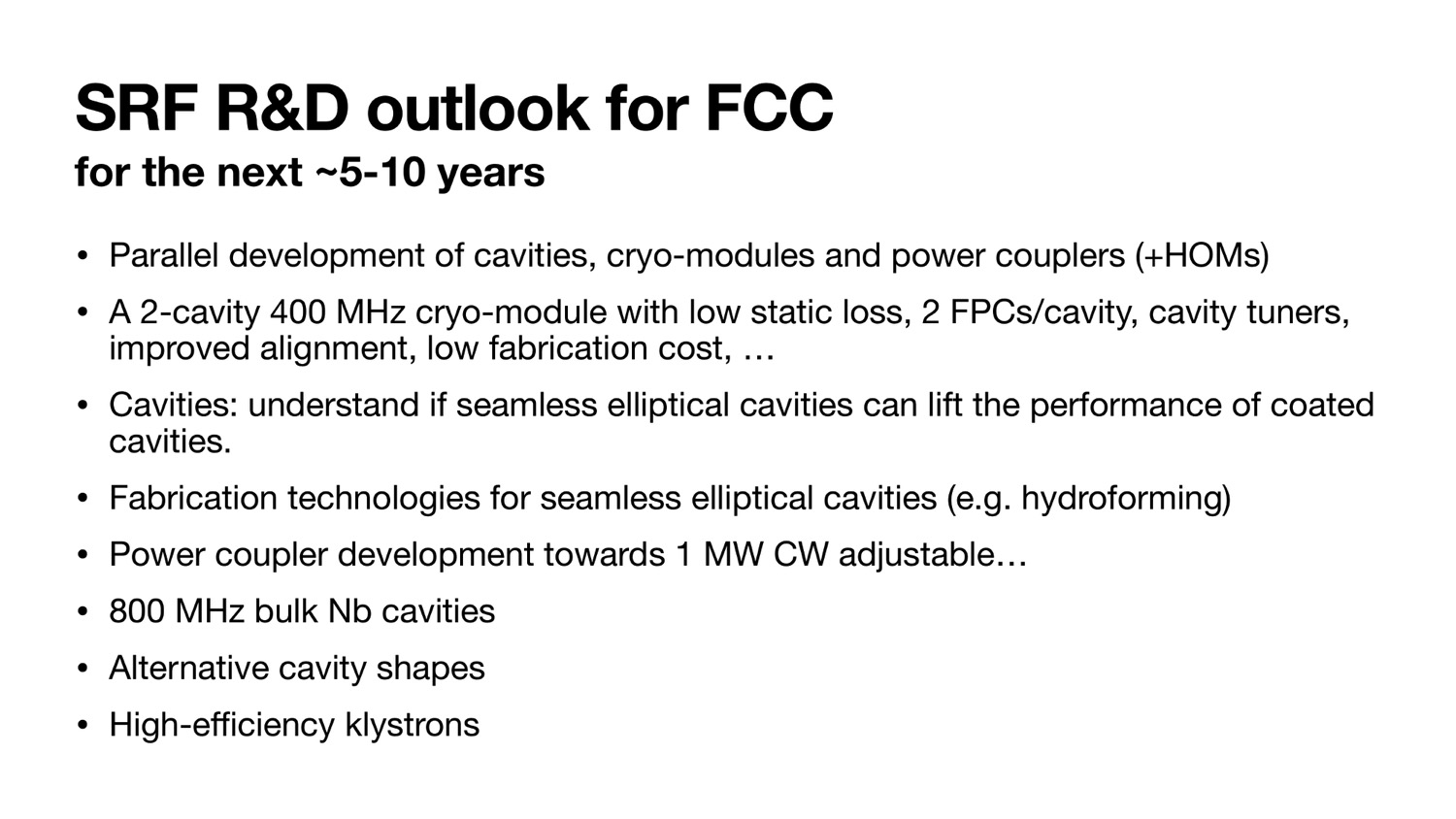 SRF Topics - FCCee
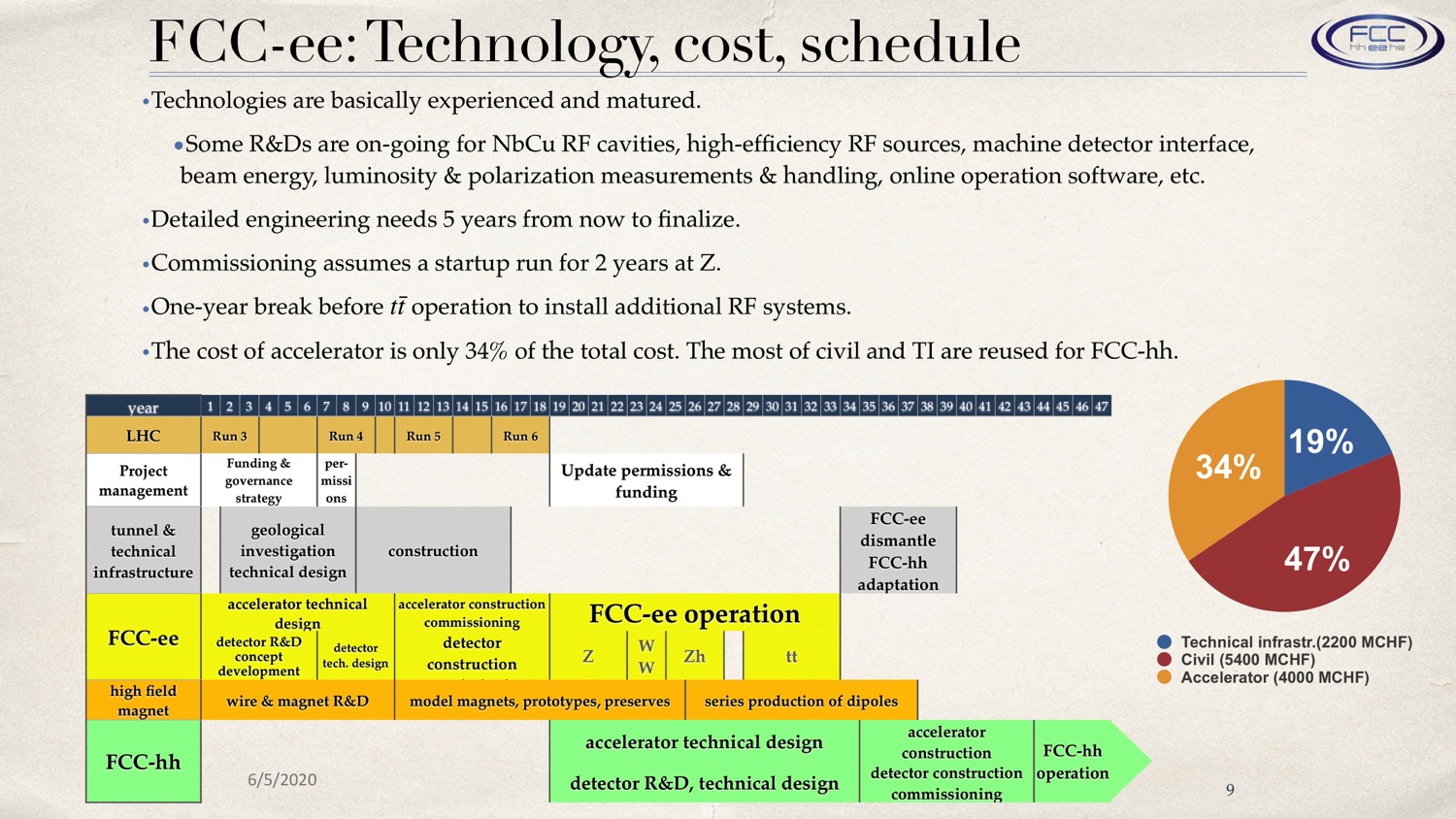 SRF Topics - FCCee
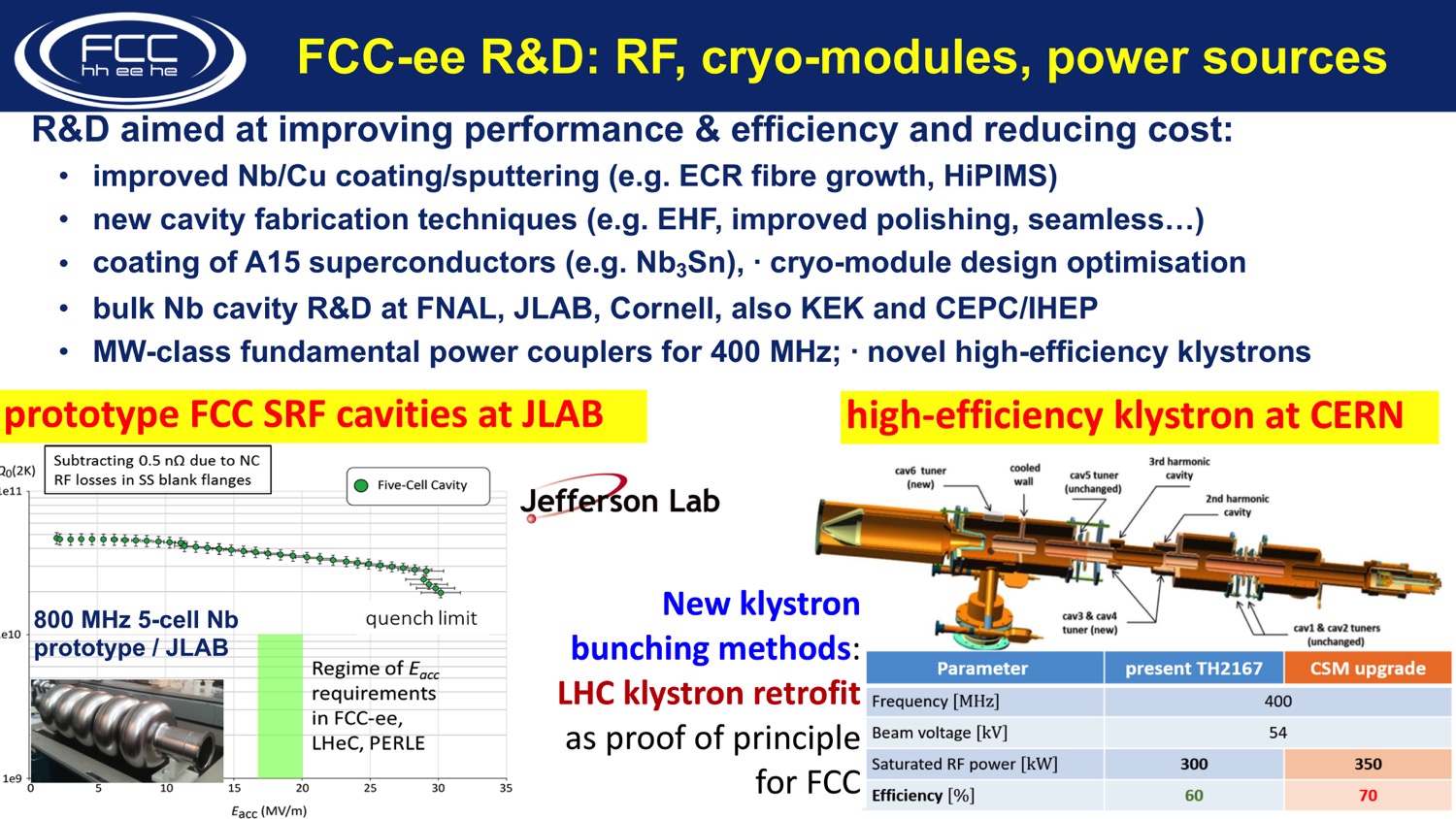 NRF
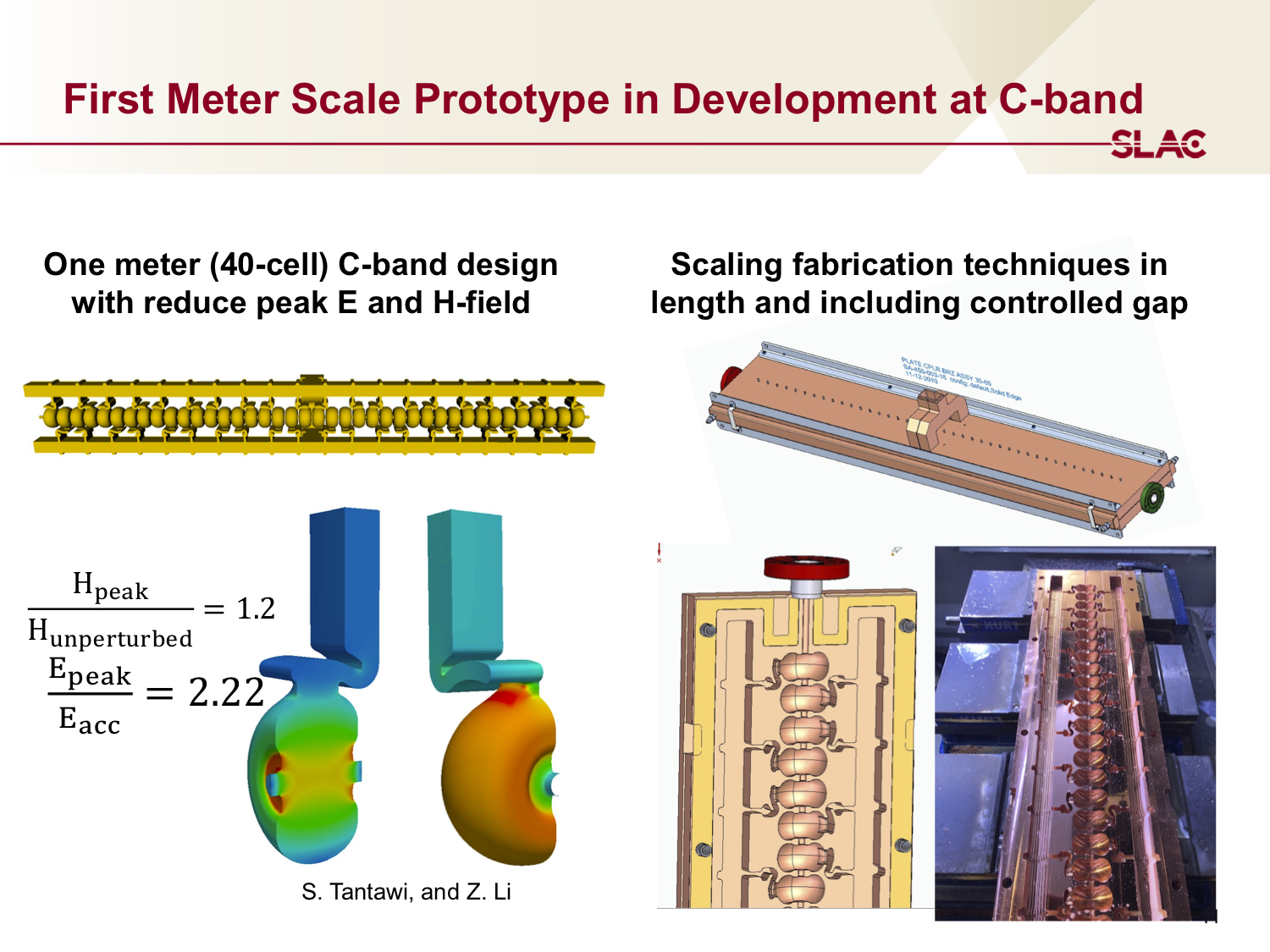 NRF Topics – C3
NRF
NRF Topics - CLIC
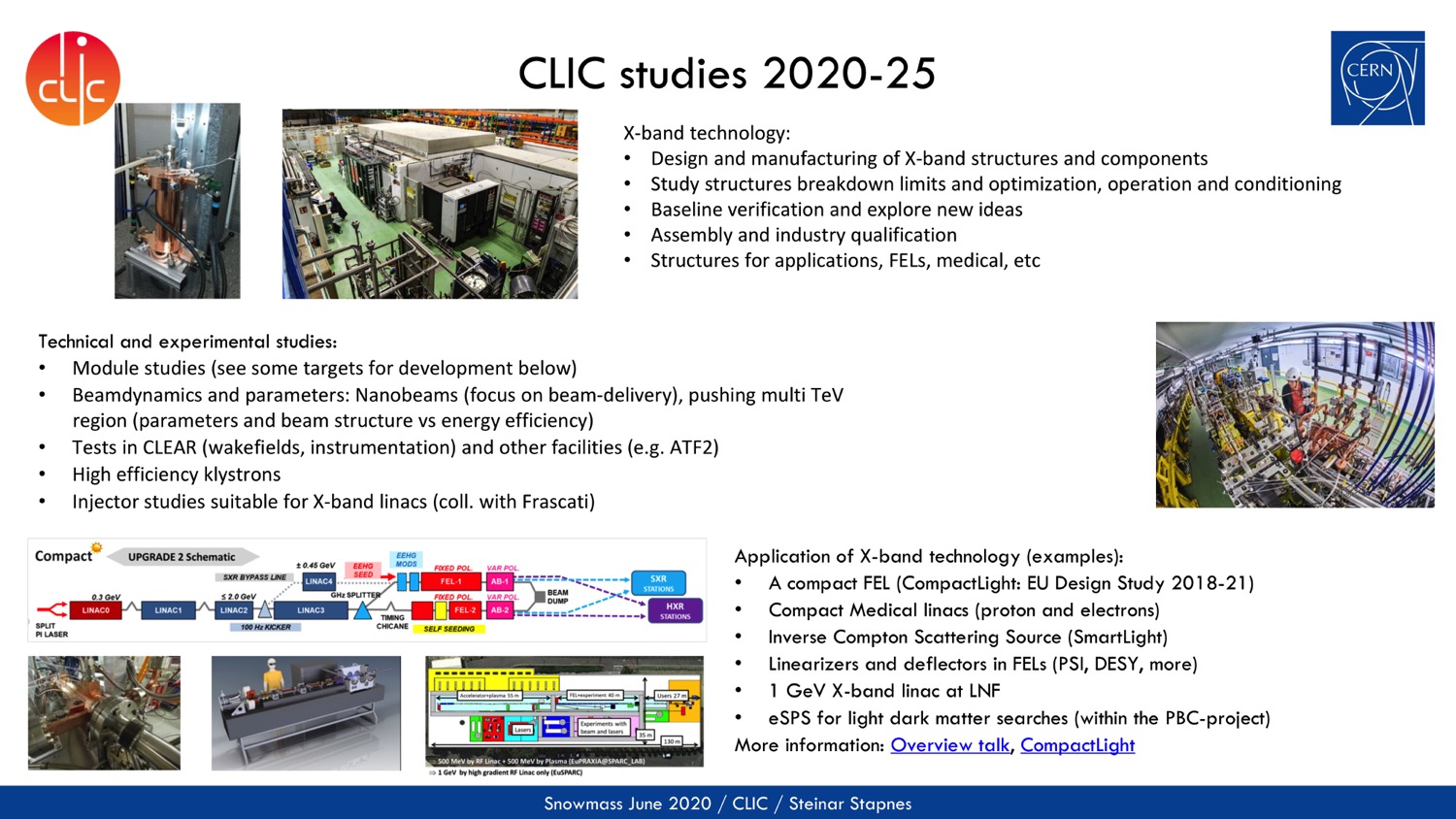 RF sources
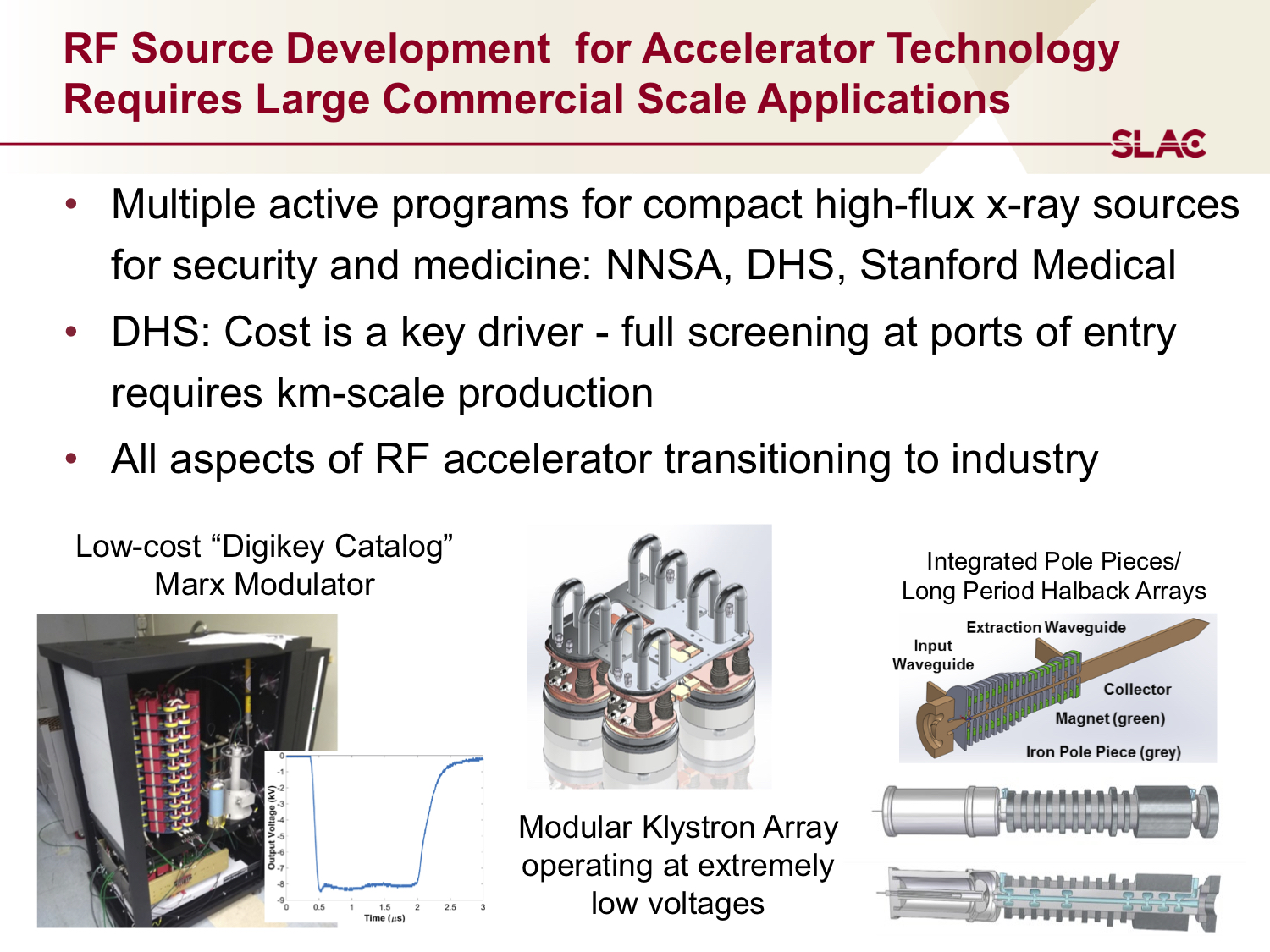 RF Source Topics – C3
RF Source Topics - CLIC
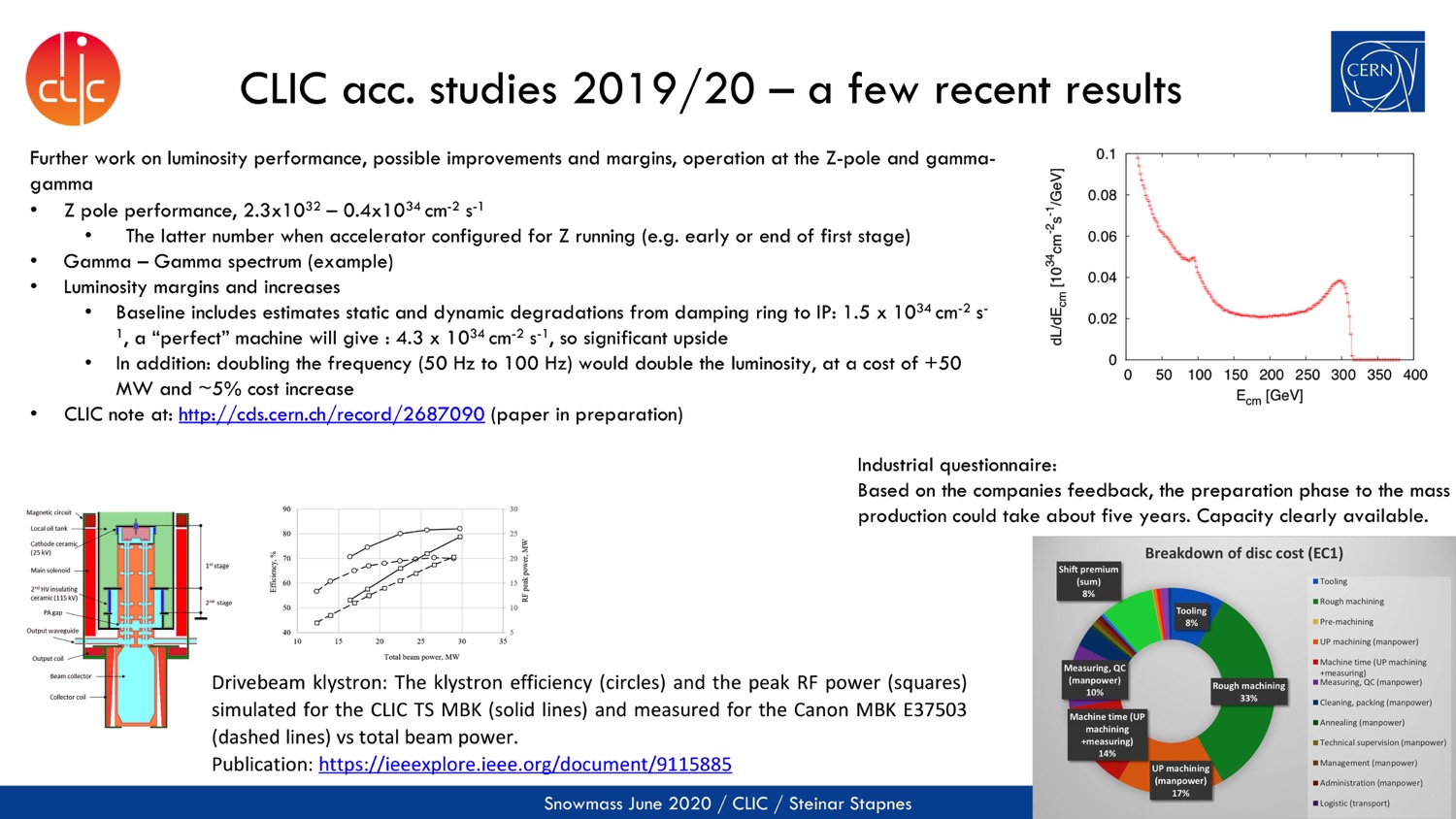 RF Source Topics - CepC
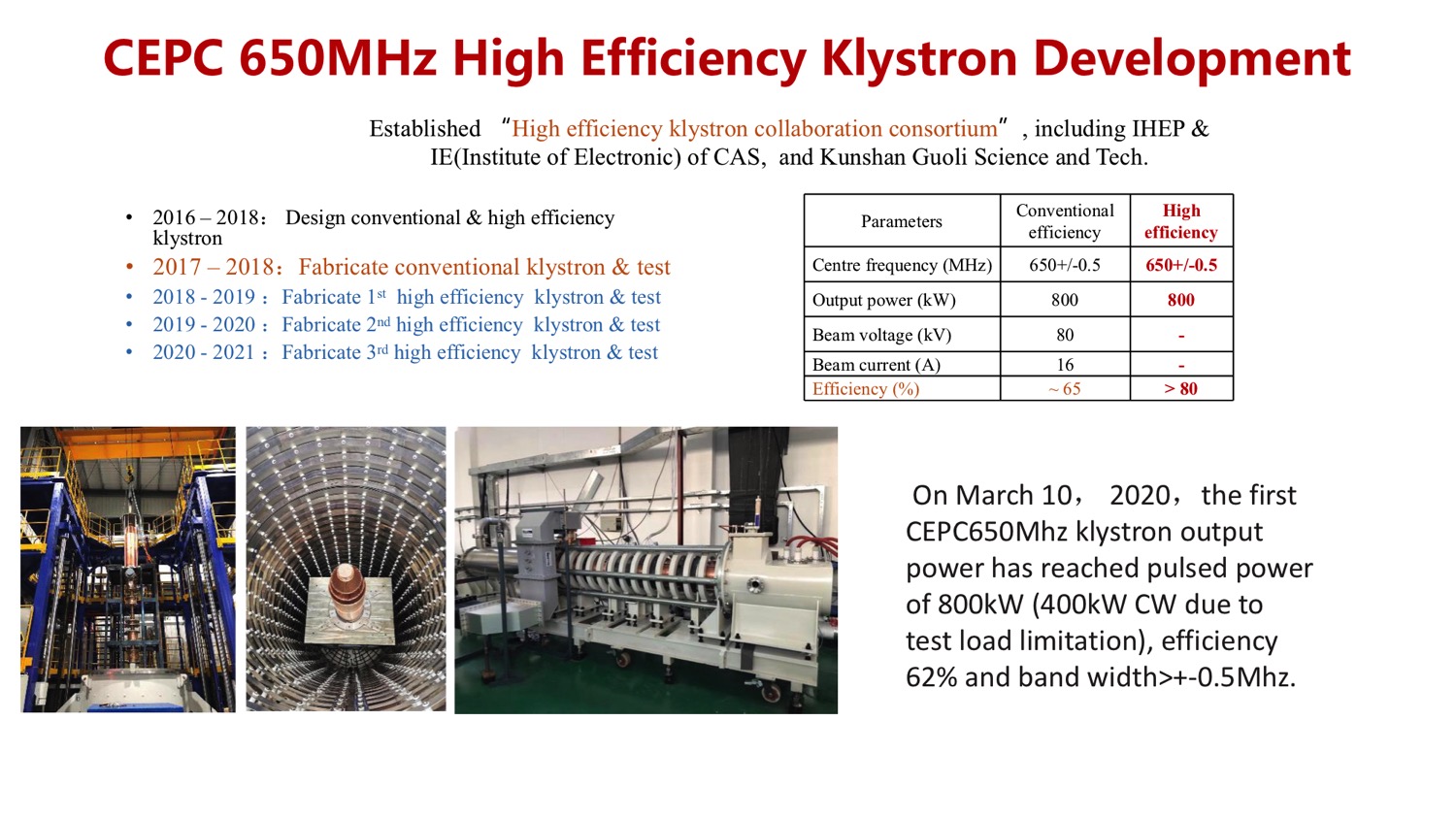 Specialized Magnets
Specialized Magnets - CepC
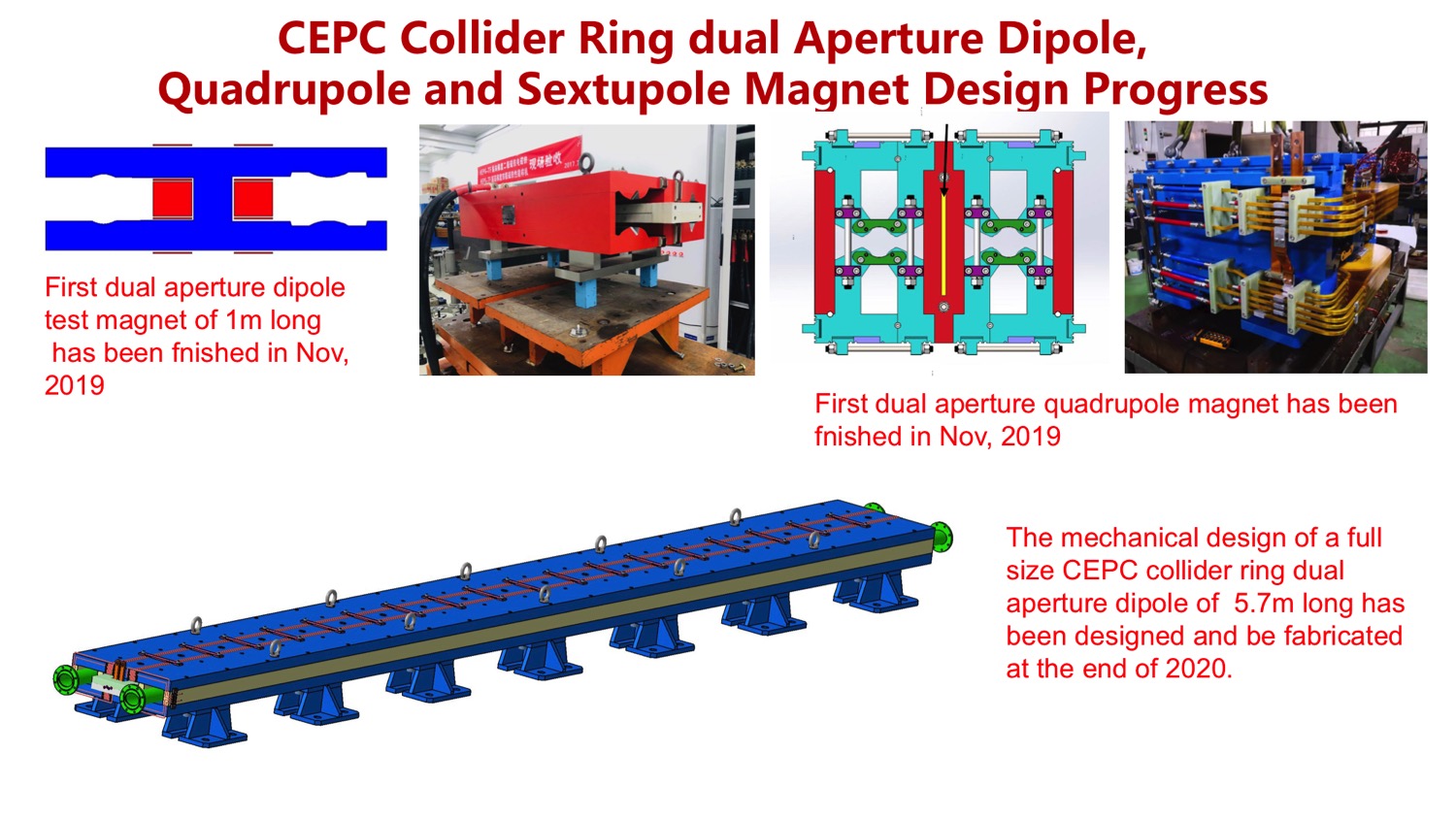 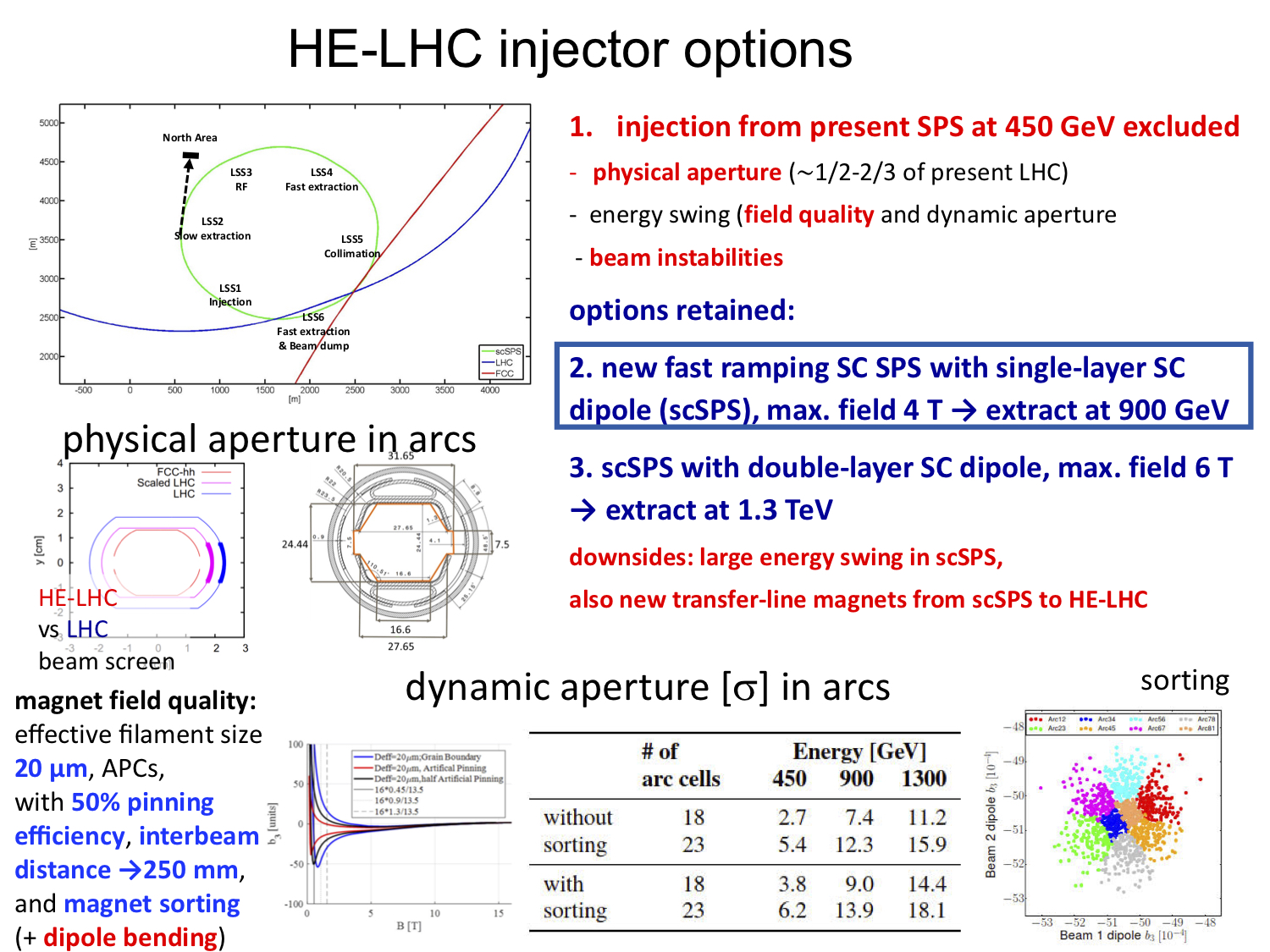 Specialized Magnets – HE-LHC
Specialized Magnets - CepC
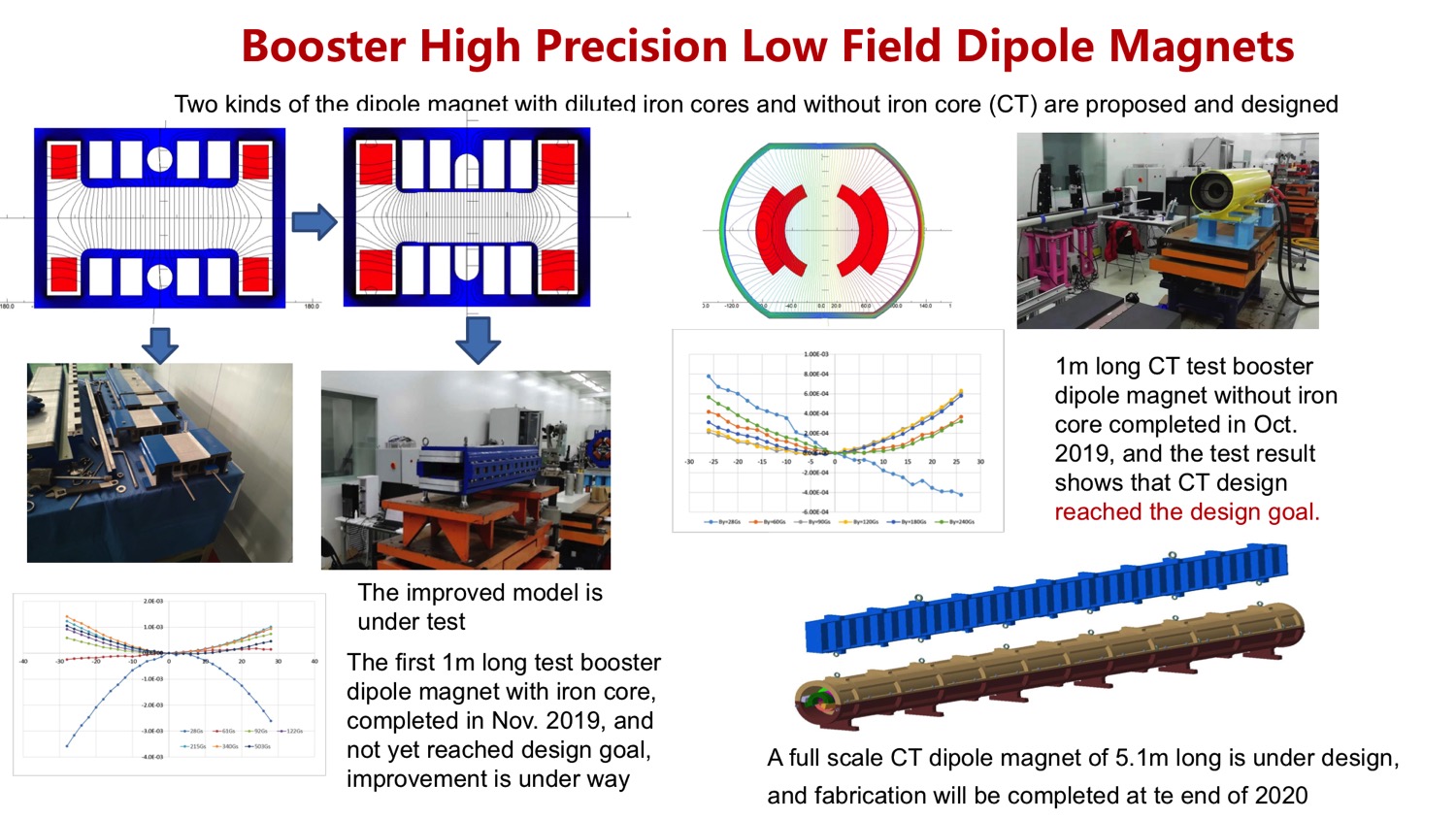 Superconducting Magnets
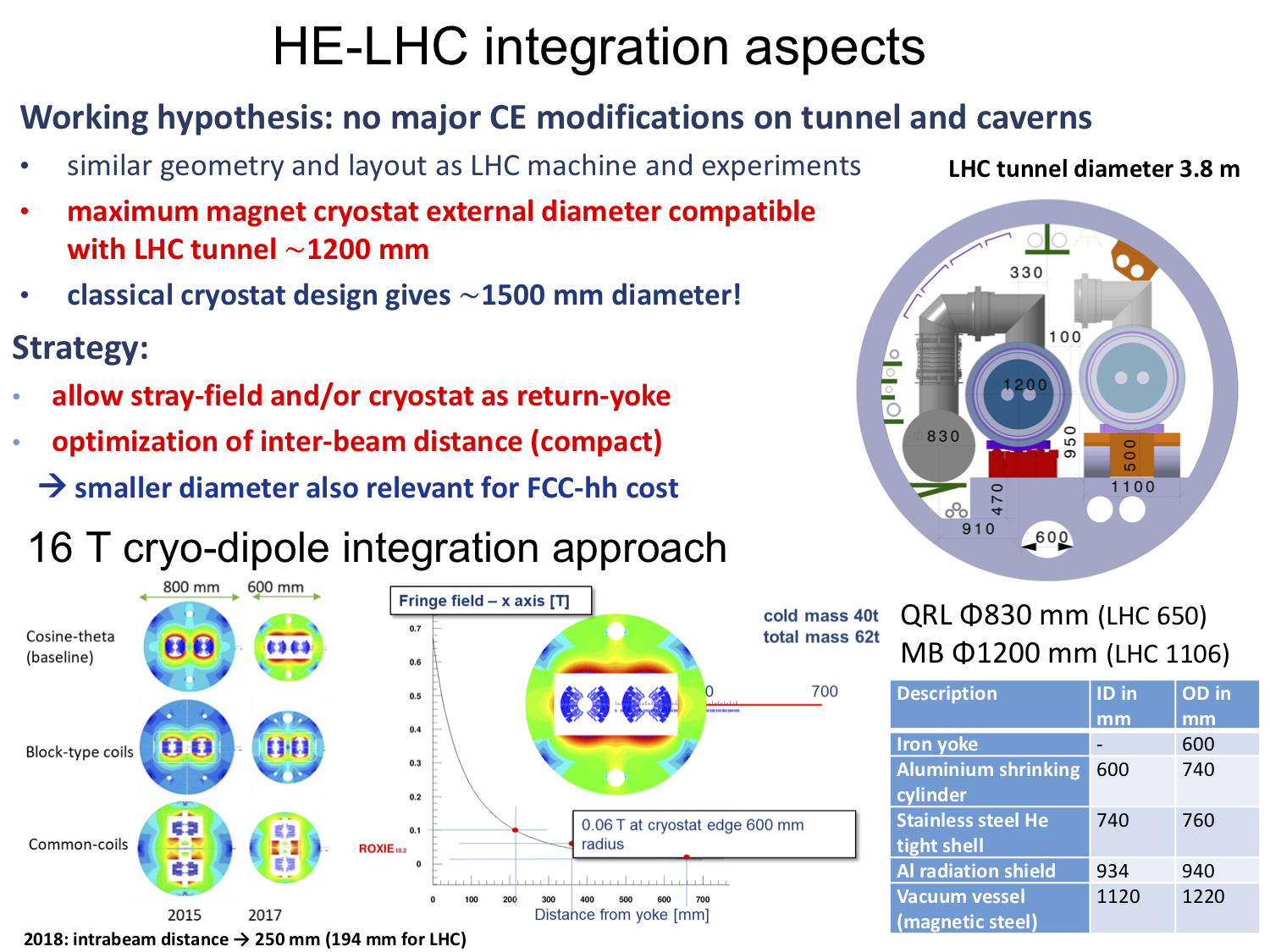 Superconducting Magnets – HE-LHC
Lasers
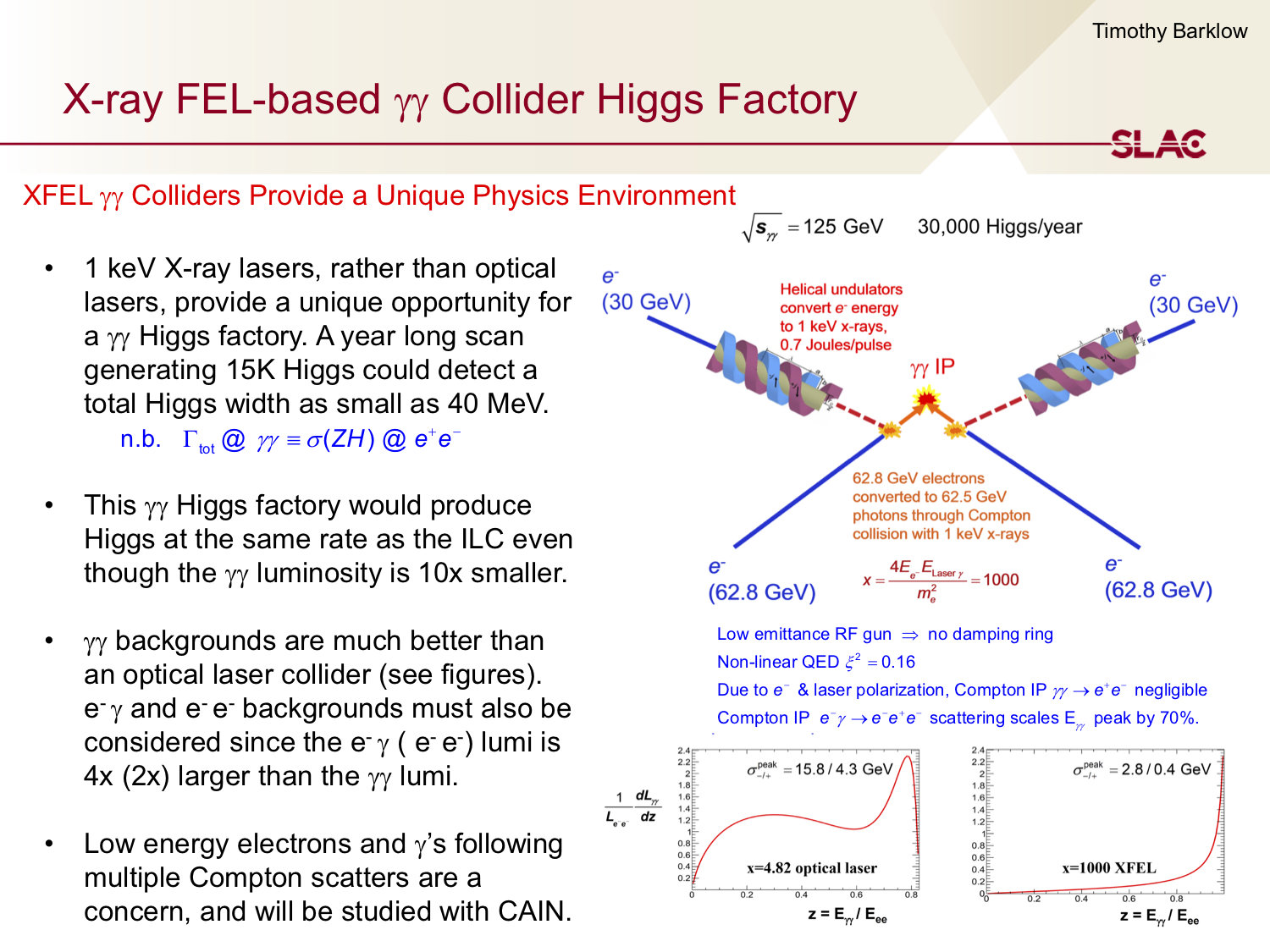 Lasers – FEL based gg
Electron Sources
Electron Source Topics - CLIC
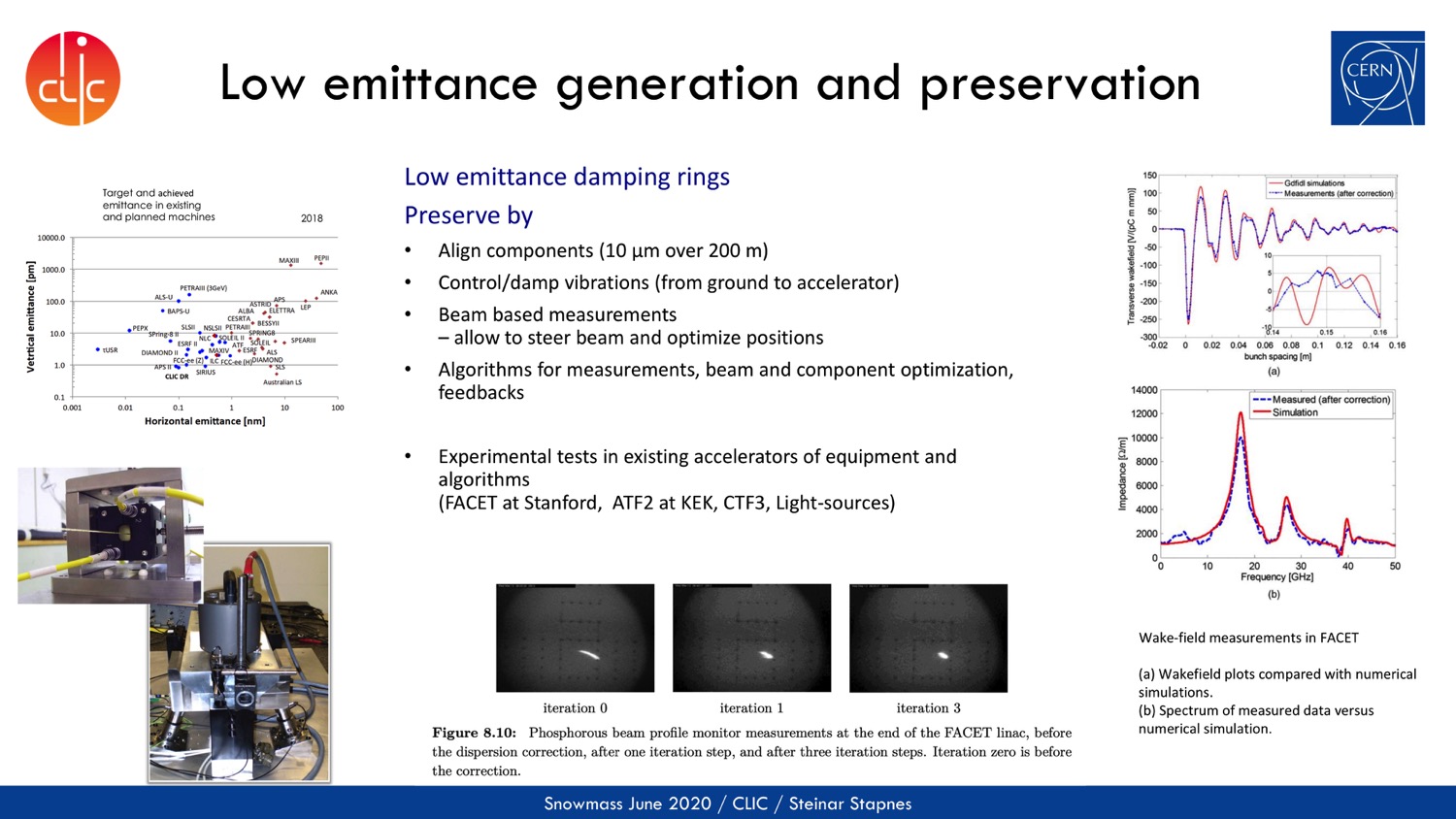 ILC
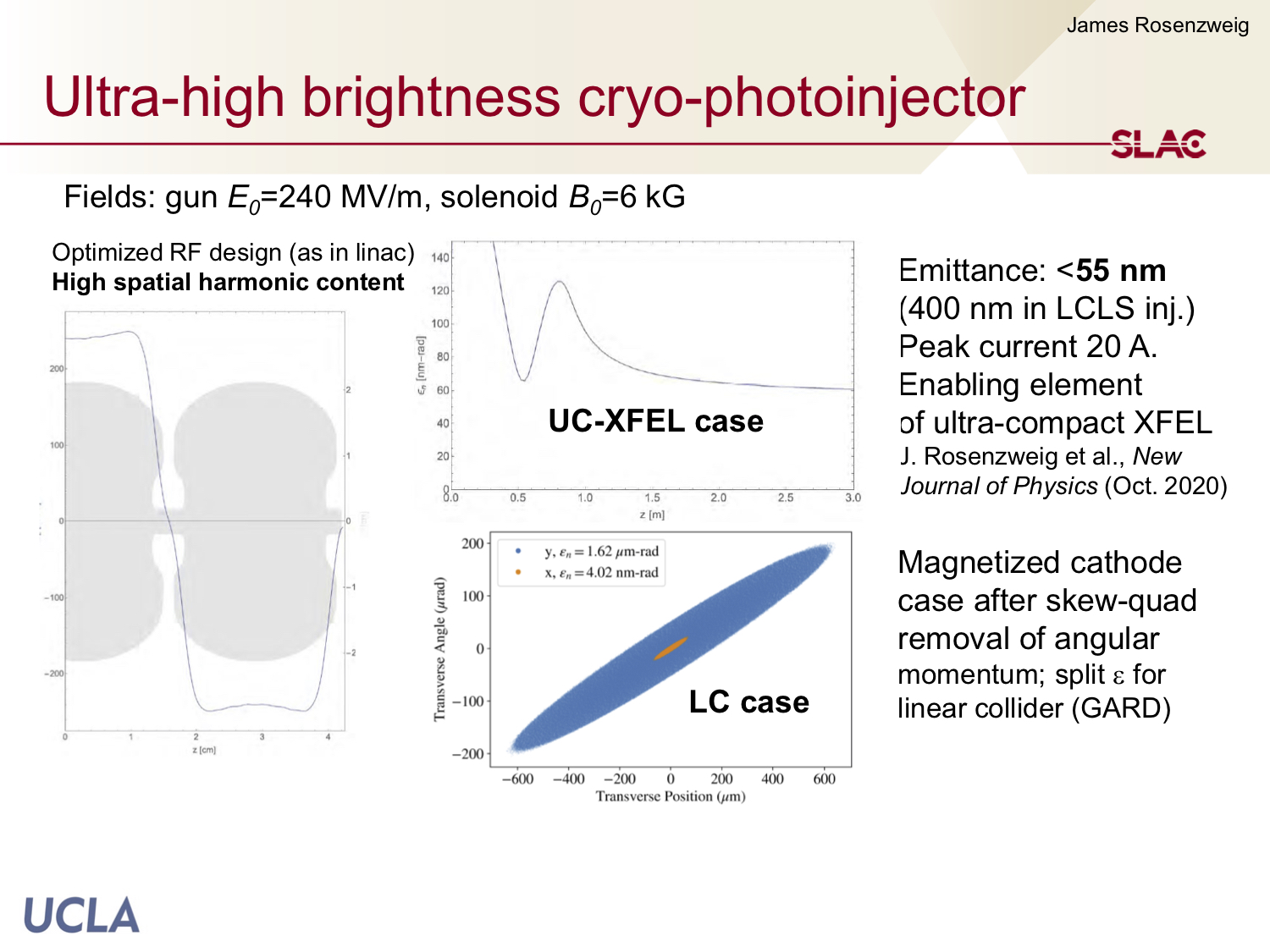 Snowmass AF3Joint Technology Topics
ILC
Specialized vacuum
Specialized Vacuum Topics - CepC
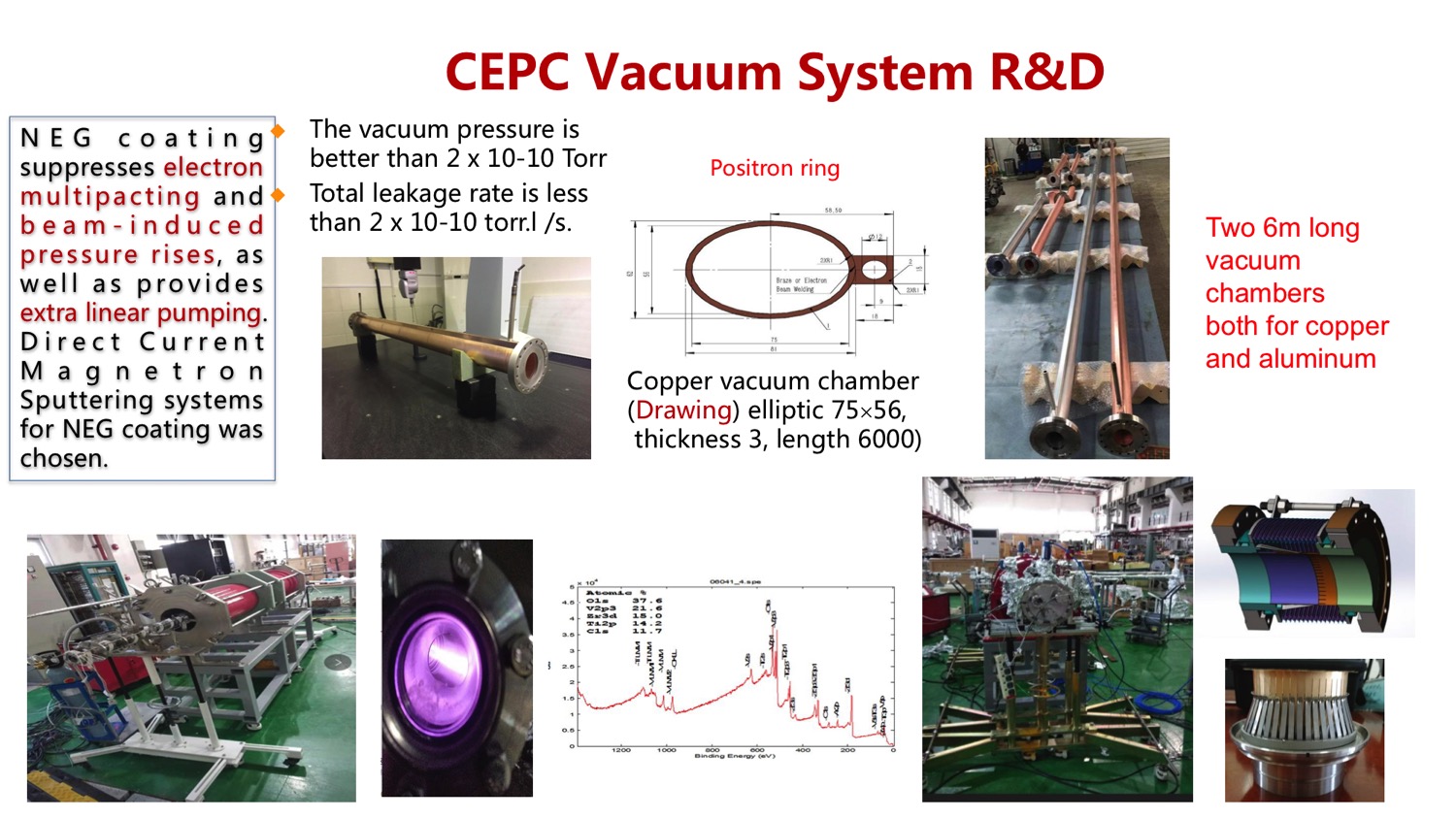 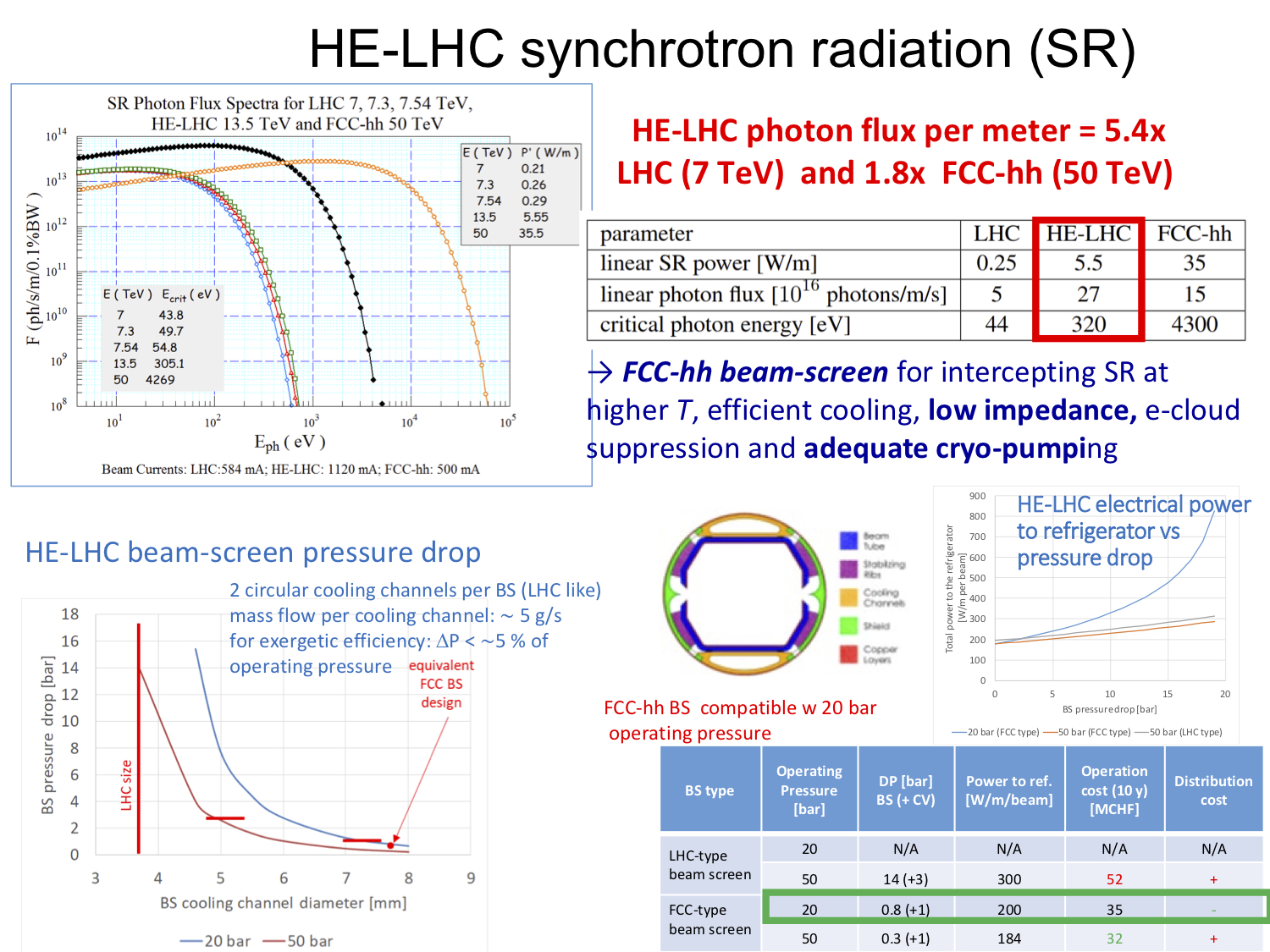 Specialized vacuum chambers
Specialized Vacuum Topics – HE-LHC
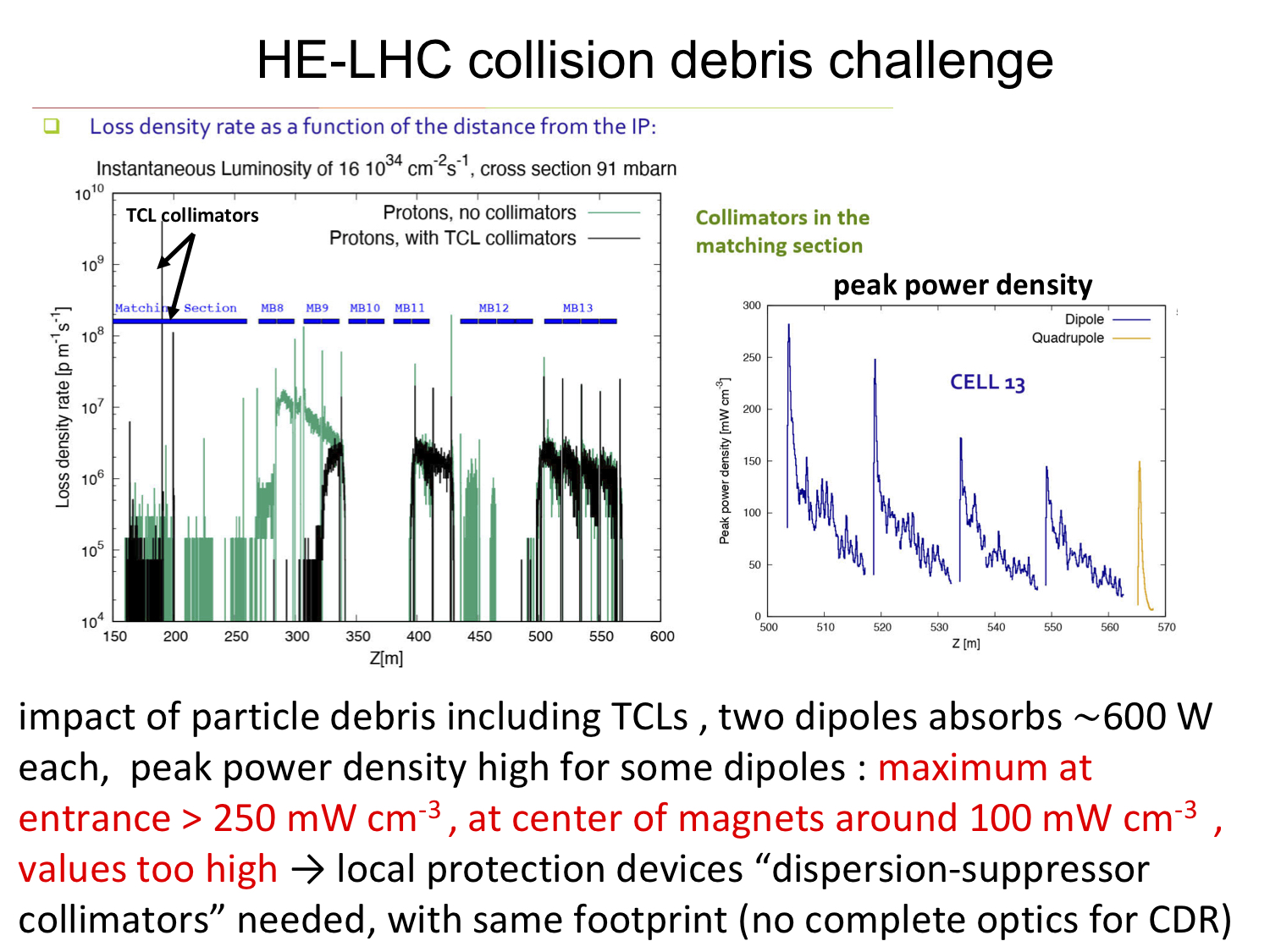 Collimation
Specialized Vacuum Topics – HE-LHC
Nanobeams
SRF
NRF
RF sources (toward 80%)
Magnets (e.g. dual aperture)
SC Magnets
Lasers
Sources
Plasma
Nanobeams (alignment and stability)
Nanobeam Topics - ILC
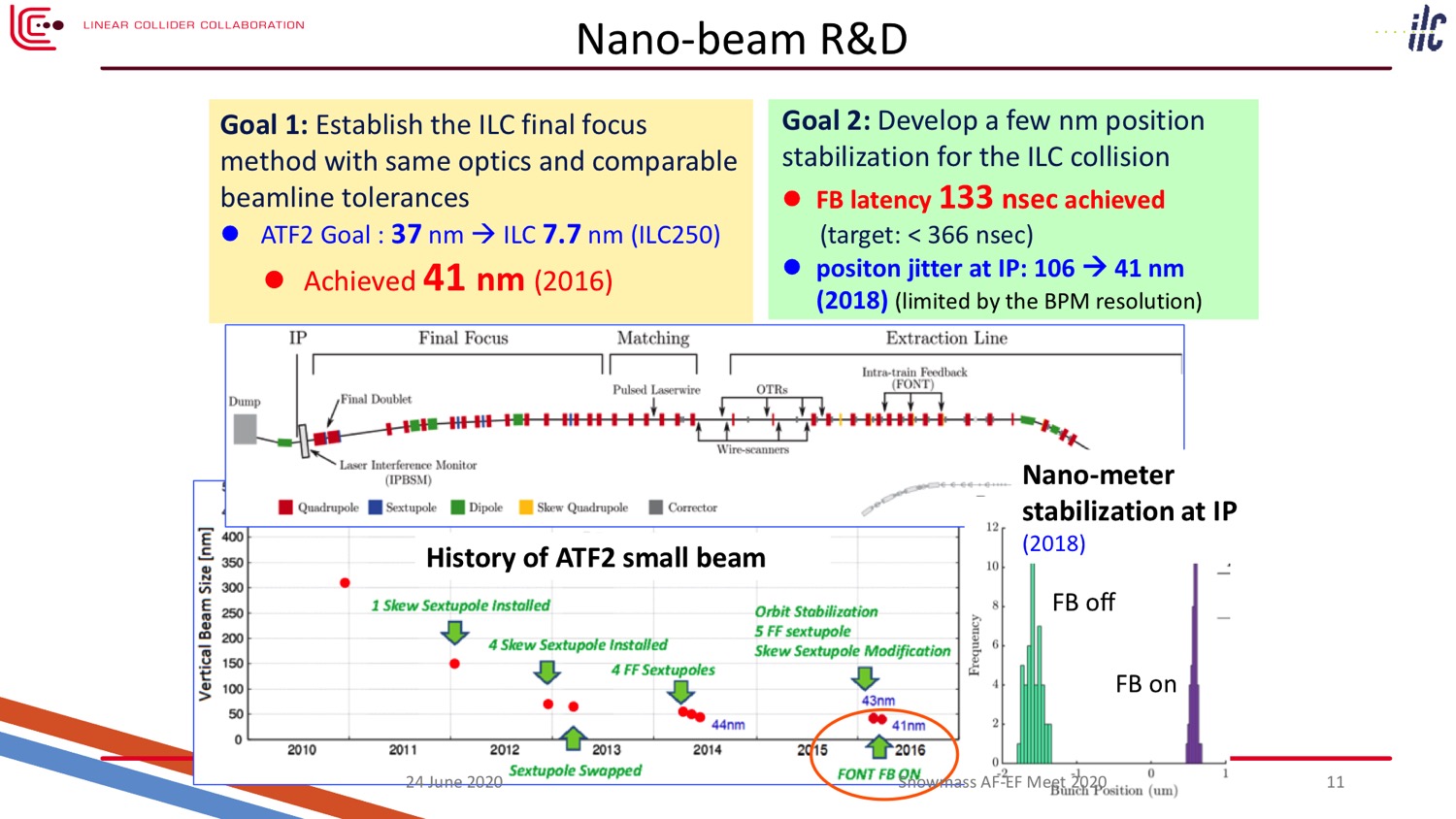